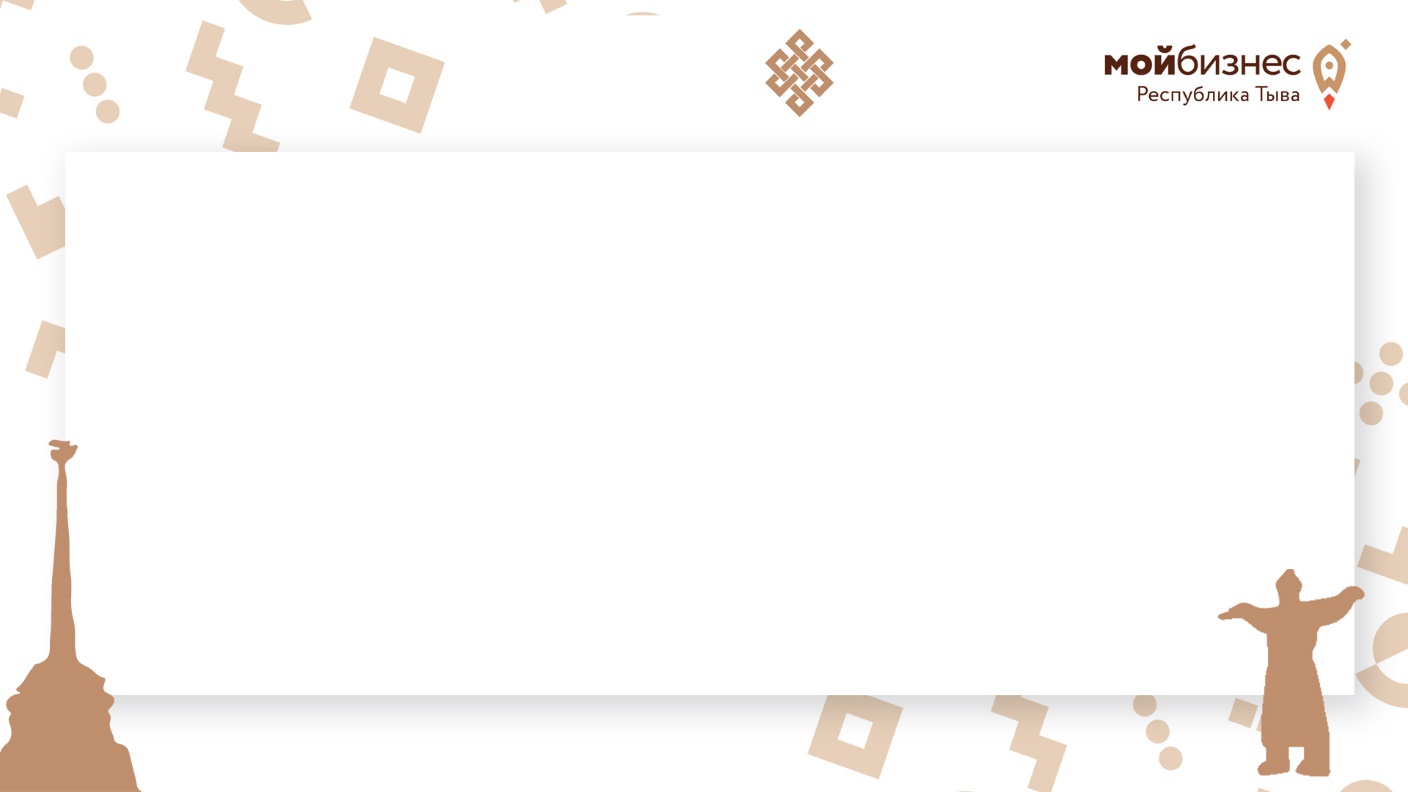 Меры поддержки бизнеса


 МКК «ФОНД ПОДДЕРЖКИ ПРЕДПРИНИМАТЕЛЬСТВА РЕСПУБЛИКИ ТЫВА» 
2023 г.
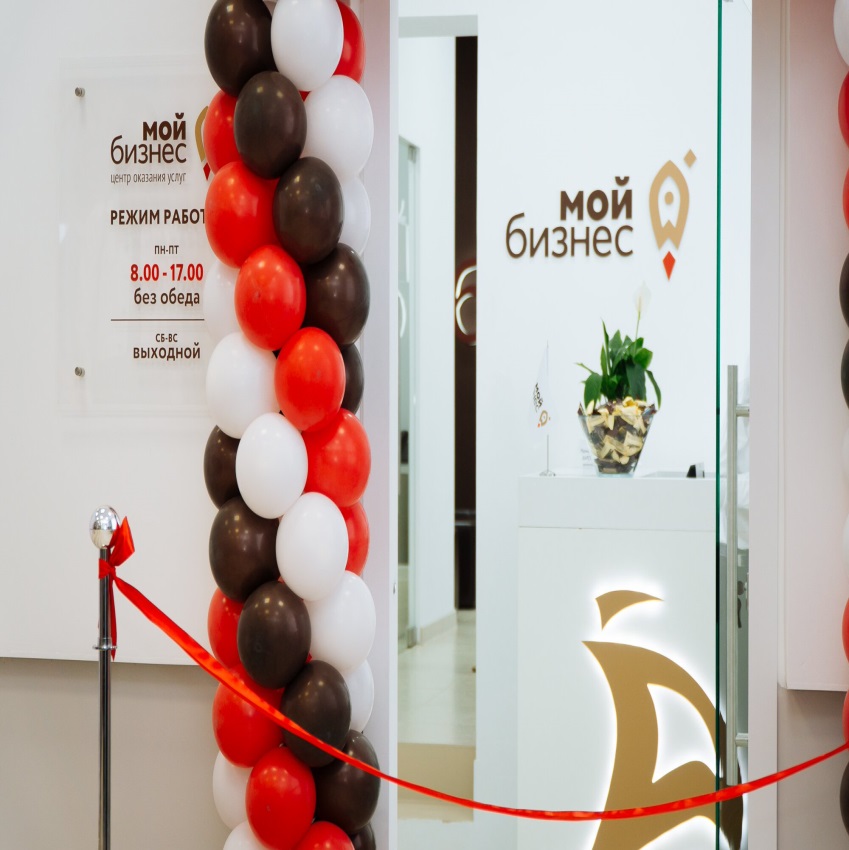 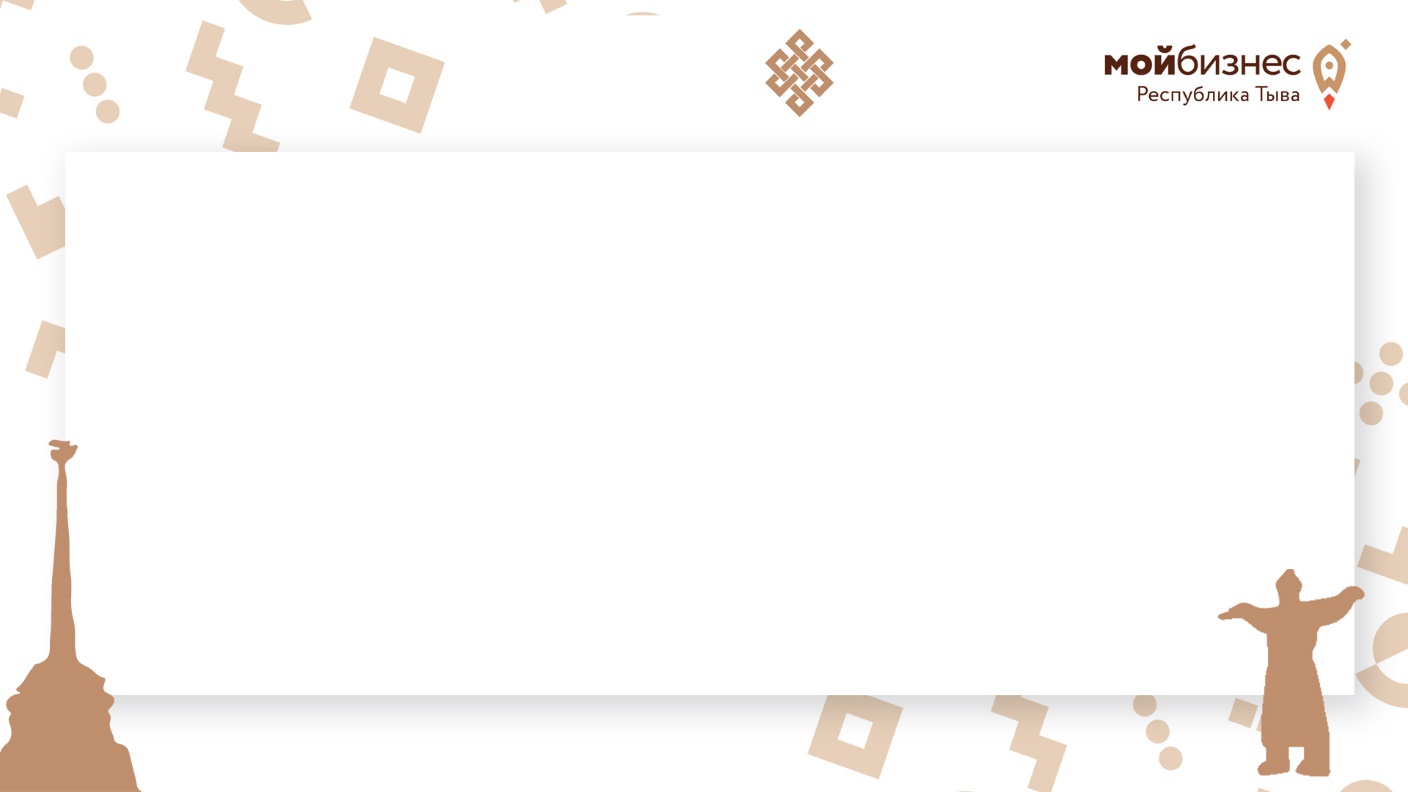 ПРЕДОСТАВЛЕНИЕ МИКРОЗАЙМОВ

СУБЪЕКТАМ МАЛОГО И СРЕДНЕГО ПРЕДПРИНИМАТЕЛЬСТВА 

САМОЗАНЯТЫМ
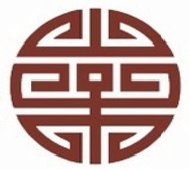 г. Кызыл, ул. Тувинских Добровольцев, д. 18
Тел. 8 (39422) 3-62-02, 8(999) 325-62-02
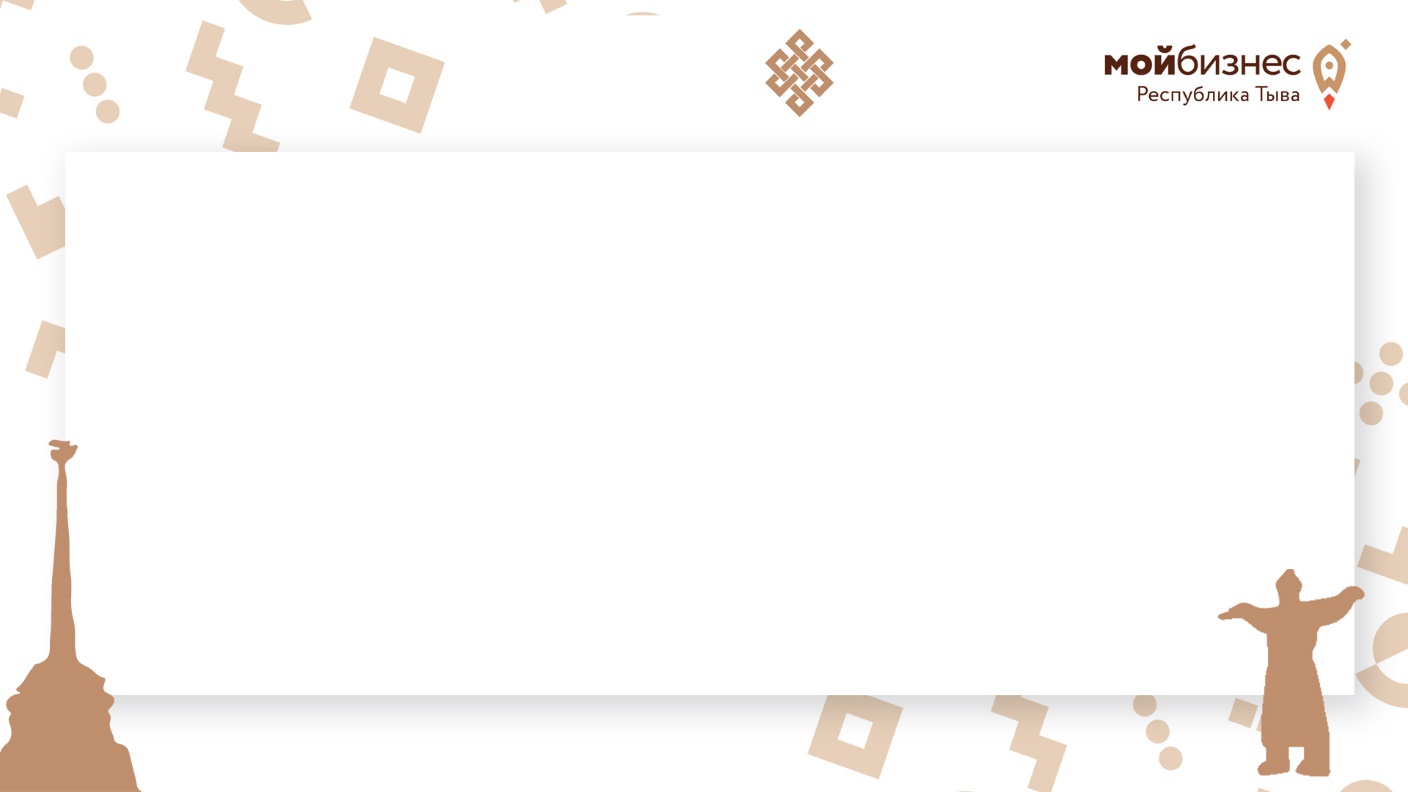 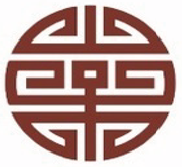 Микрокредитная компания «Фонд поддержки предпринимательства Республики Тыва»
предлагает следующие продукты микрозайма*:
«ЛЕГКИЙ ЗАЙМ»
«САМОЗАНЯТЫЙ»
«БИЗНЕС-СТАРТ»
«БИЗНЕС-ОБОРОТ»
«БИЗНЕС-ИНВЕСТ»
«ДЛЯ ПРИОРИТЕТНЫХ ВИДОВ ЭКОНОМИЧЕСКОЙ ДЕЯТЕЛЬНОСТИ»
«РЕФИНАНСИРОВАНИЕ»
* Обязательное целевое использование
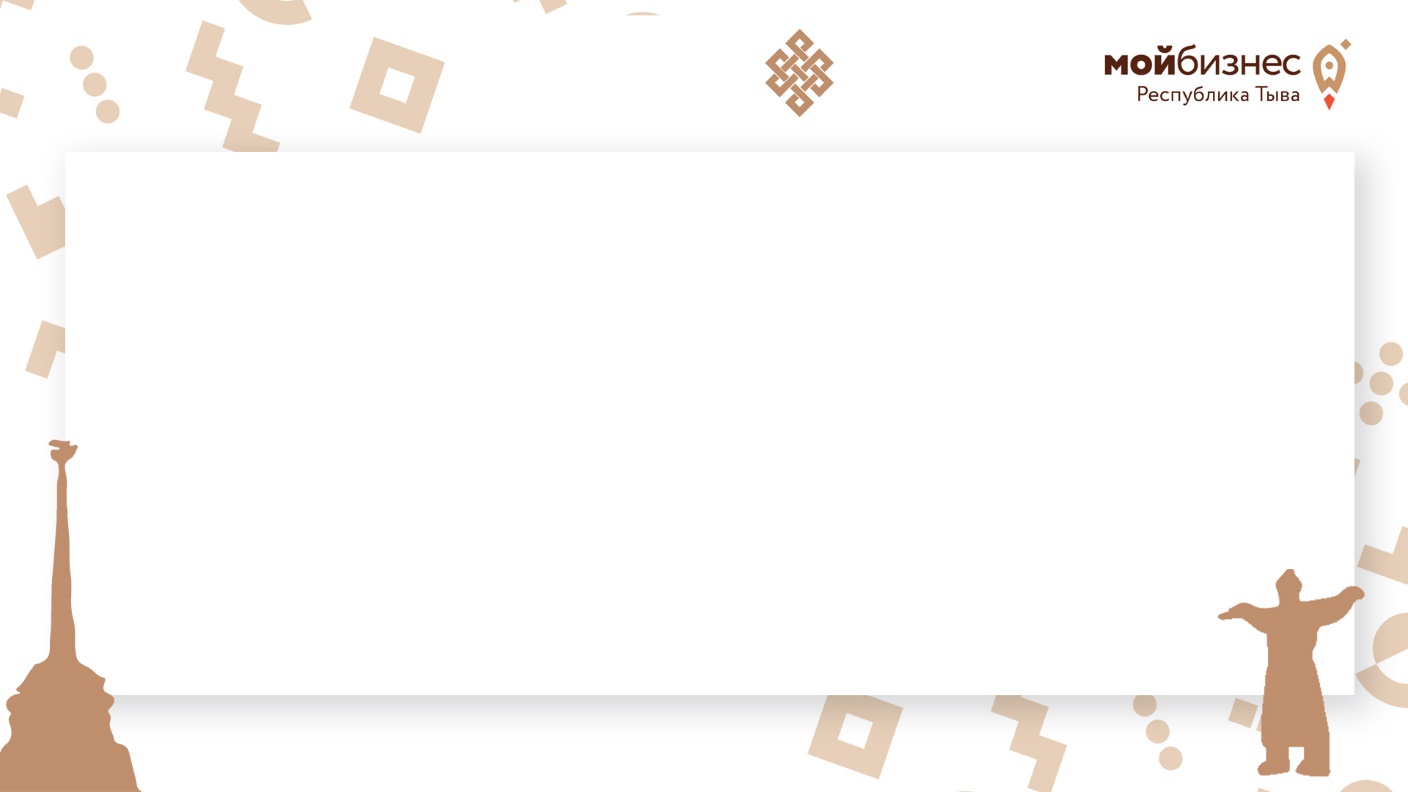 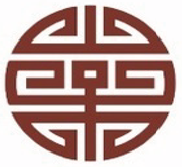 Микрокредитная компания «Фонд поддержки предпринимательства Республики Тыва»
ЛЕГКИЙ ЗАЙМ	
Сумма микрозайма: до 200 000,00 рублей для физических лиц, применяющих специальный налоговый режим "Налог на профессиональный доход»; до 400 000,00 рублей для иных субъектов малого и среднего предпринимательства
Процентная ставка: от 10 до 15% годовых
Срок займа: 12 месяцев
Обеспечение: не требуется
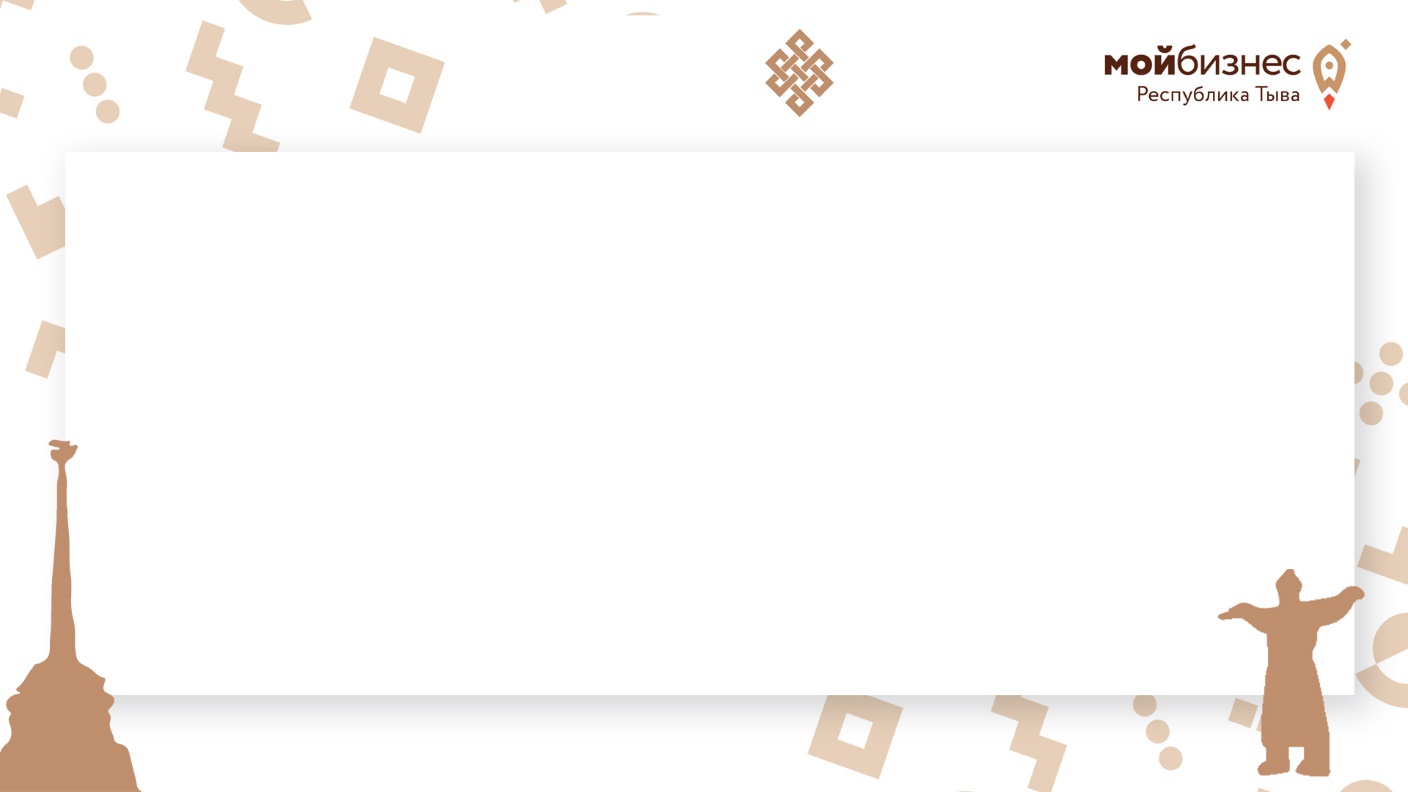 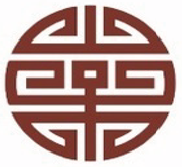 Микрокредитная компания «Фонд поддержки предпринимательства Республики Тыва»
САМОЗАНЯТЫЙ 
Для физических лиц, применяющих специальный налоговый режим "Налог на профессиональный доход»
Сумма микрозайма: до 500 000,00 рублей; 
Процентная ставка: 7,5% годовых
Срок займа: до 36 месяцев
Обеспечение: требуется
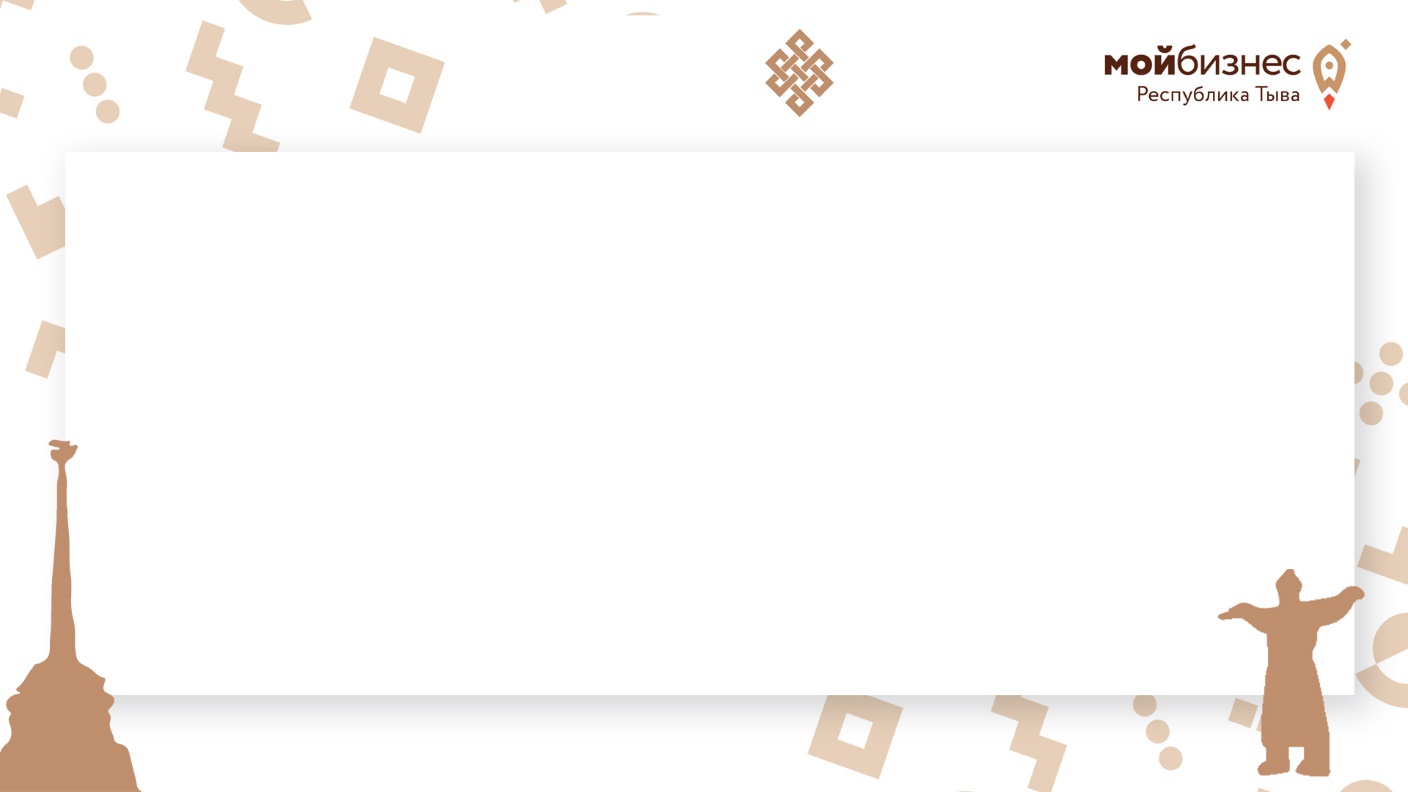 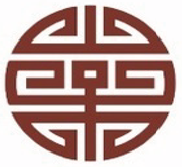 Микрокредитная компания «Фонд поддержки предпринимательства Республики Тыва»
«БИЗНЕС-СТАРТ»
«БИЗНЕС-ОБОРОТ»
«БИЗНЕС-ИНВЕСТ»
«ДЛЯ ПРИОРИТЕТНЫХ ВИДОВ ЭКОНОМИЧЕСКОЙ ДЕЯТЕЛЬНОСТИ»
«РЕФИНАНСИРОВАНИЕ»
ОБЯЗАТЕЛЬНОЕ НАЛИЧИЕ БИЗНЕС-ПЛАНА
Сумма микрозайма: до 5 000 000,00 рублей; 
Процентная ставка: от 7,5% годовых
Срок займа: до 36 месяцев
Обеспечение: требуется
ДЛЯ ПРИОРИТЕТНЫХ ОТРАСЛЕЙ, ПЕРЕЧЕНЬ КОТОРЫХ УТВЕРЖДЕН ПРИКАЗОМ №142 ОТ 26.03.2021  МИНЭКОНОРАЗВИТИЯ РФ
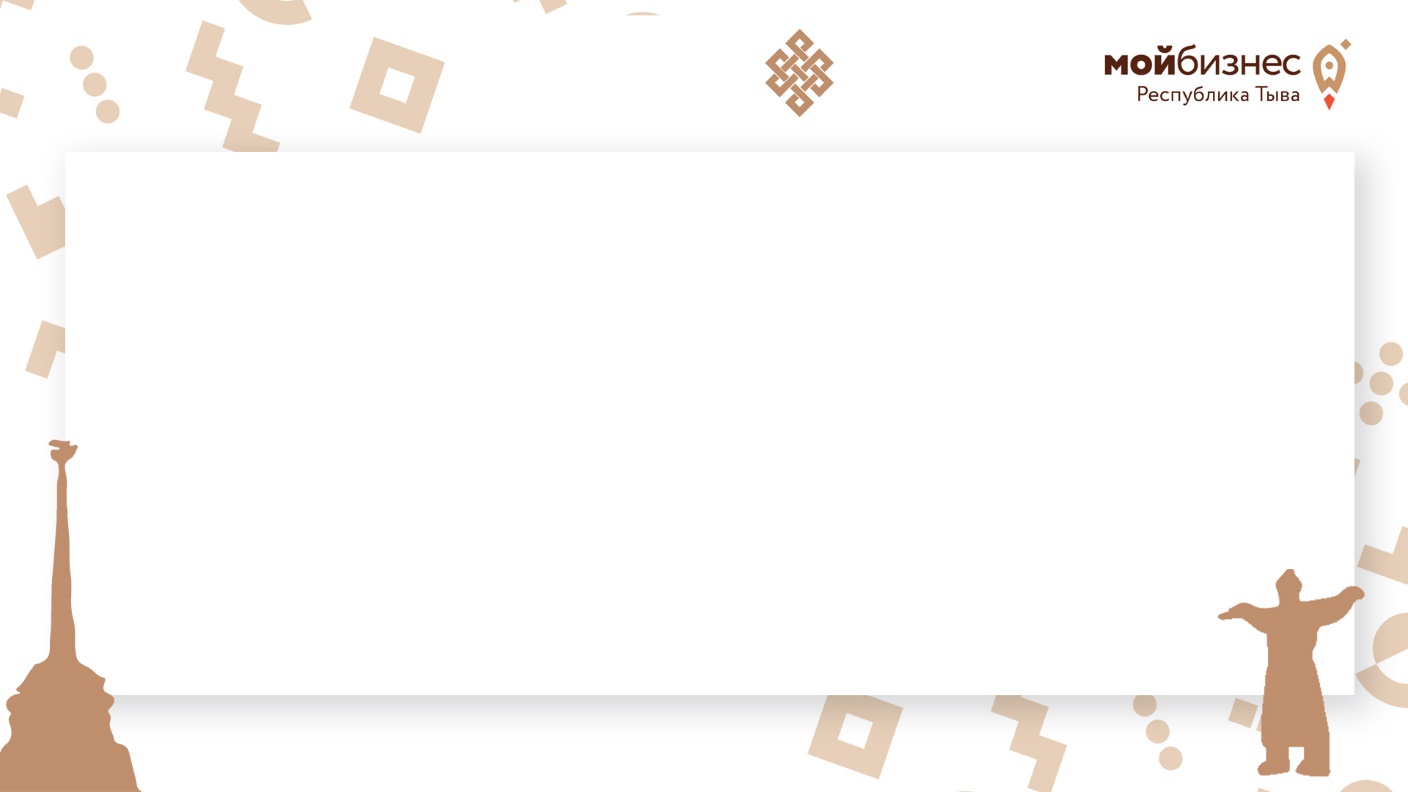 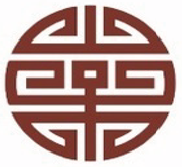 Микрокредитная компания «Фонд поддержки предпринимательства Республики Тыва»
ПРИМЕР
Самозанятый осуществляет деятельность по производству изделий из дерева и комбинированных изделий из дерева с пластиком и металлом с 2022 года. И для расширения бизнеса он оформил микрозайм по программе «Самозанятый» на приобретение оборудования для организации мини-цеха по обработке древесины на сумму 200000 рублей на 36 месяцев под 7,5%.
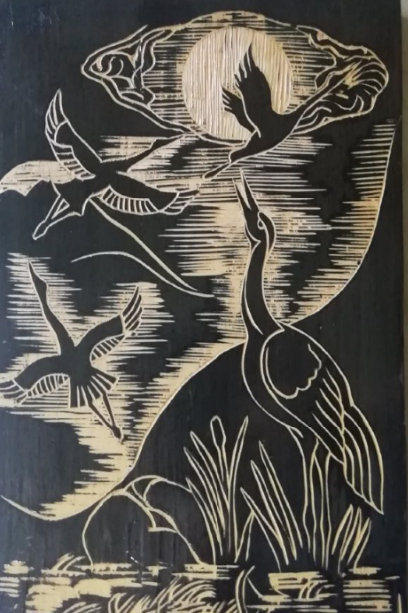 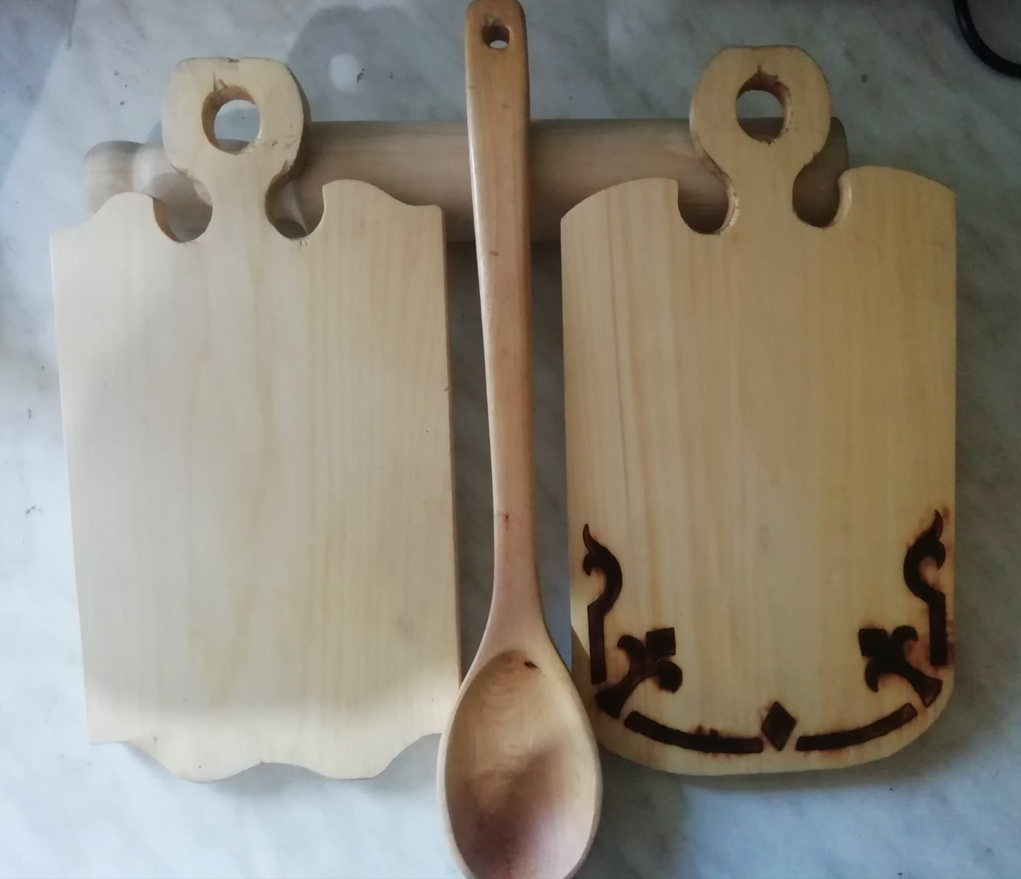 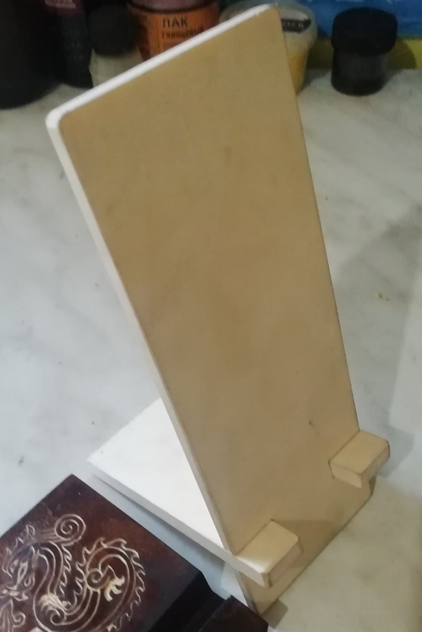 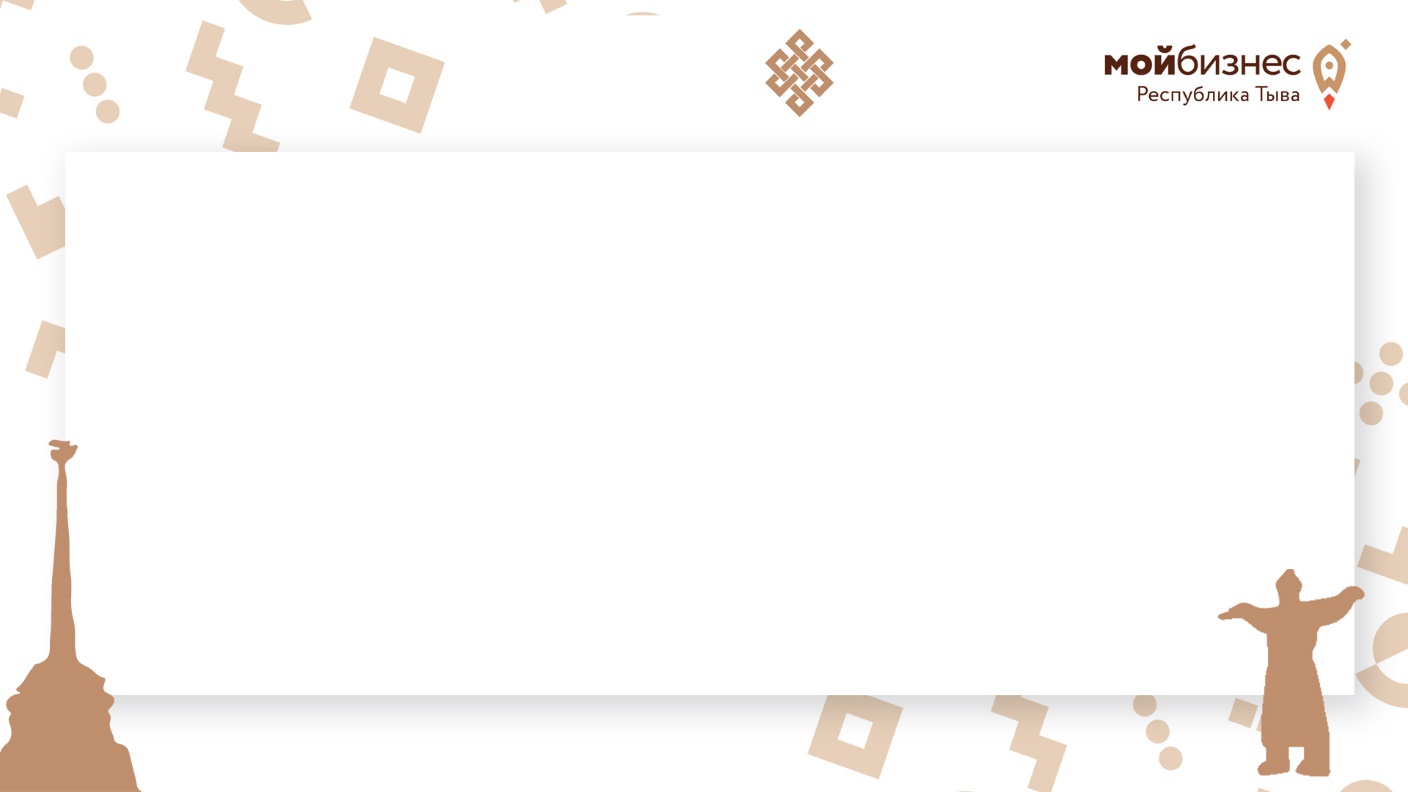 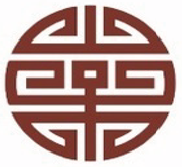 Микрокредитная компания «Фонд поддержки предпринимательства Республики Тыва»
ПРИМЕР
Индивидуальный предприниматель осуществляет деятельность по производству хлеба и мучных кондитерских изделий.
ИП оформил микрозайм в размере 500000 рублей на 36 месяцев под 10% на приобретение оборудования для мини-пекарни - хлебопекарной печи.
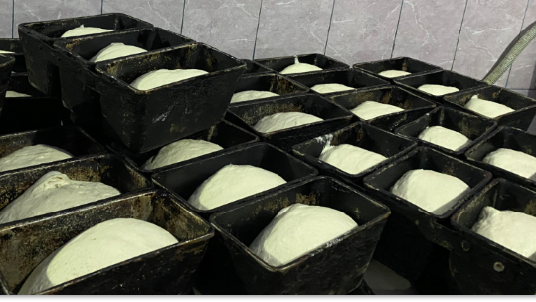 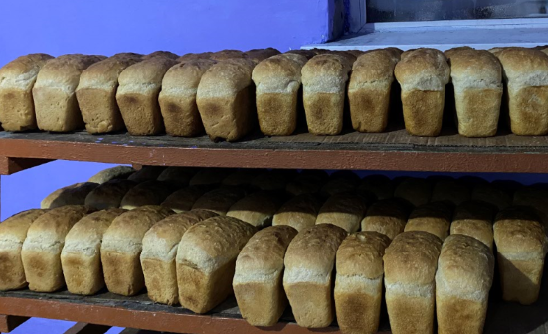 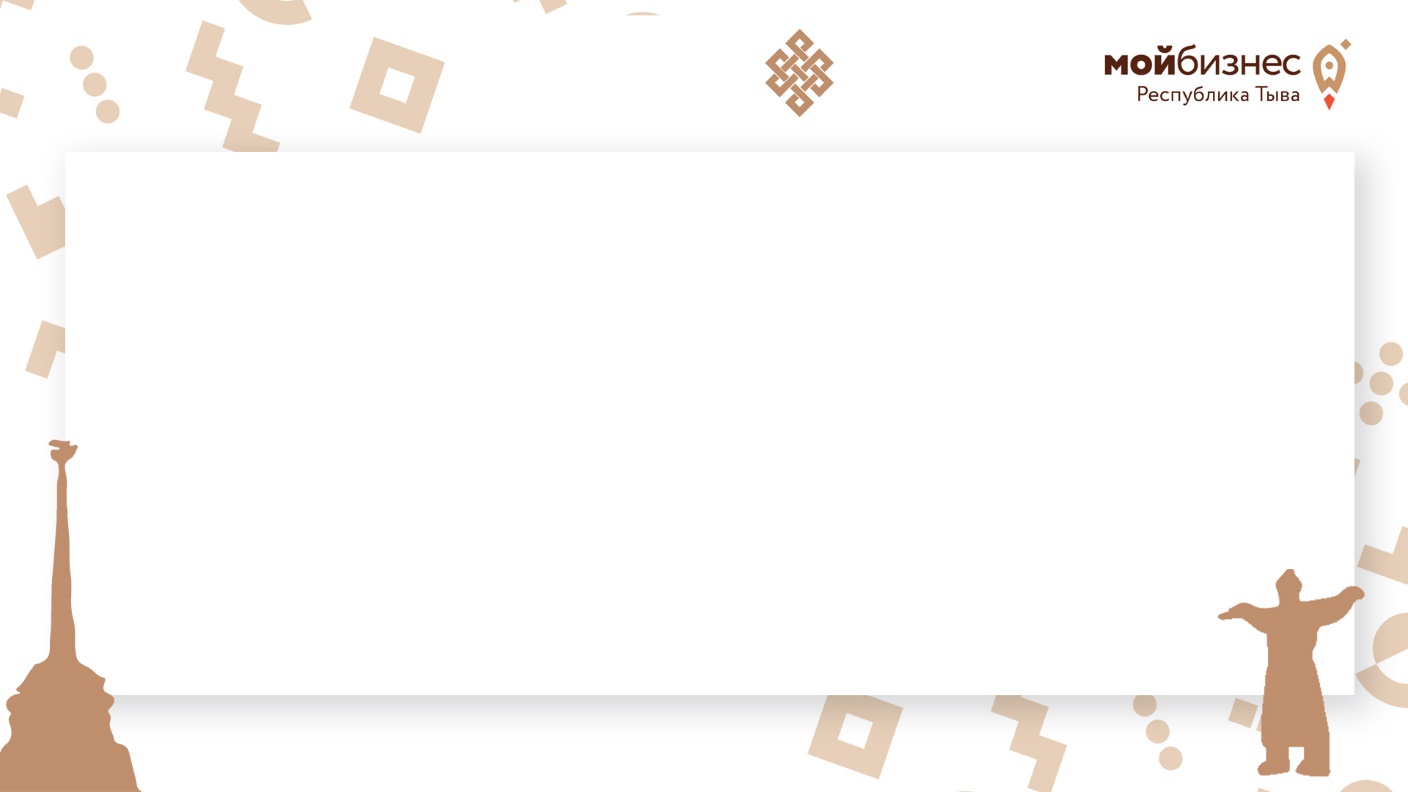 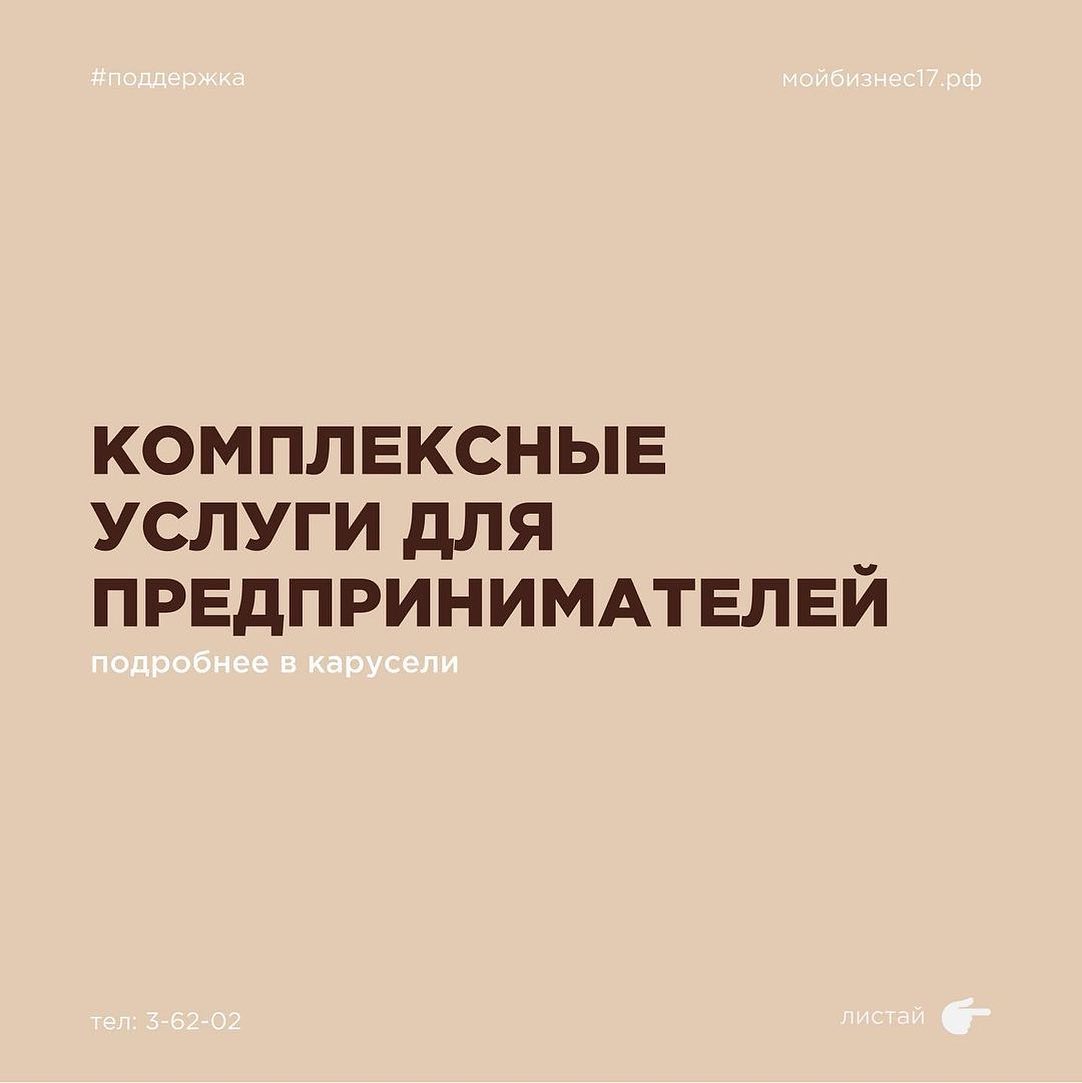 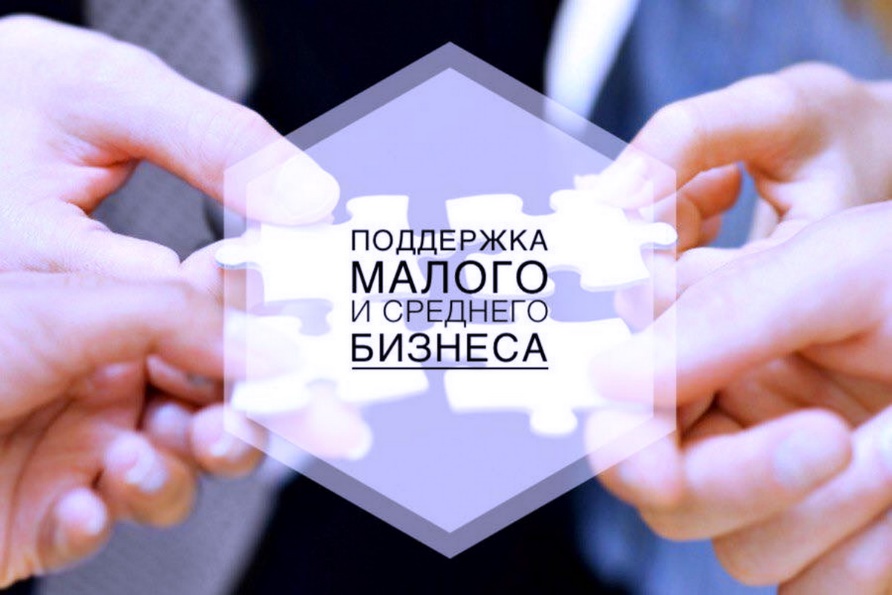 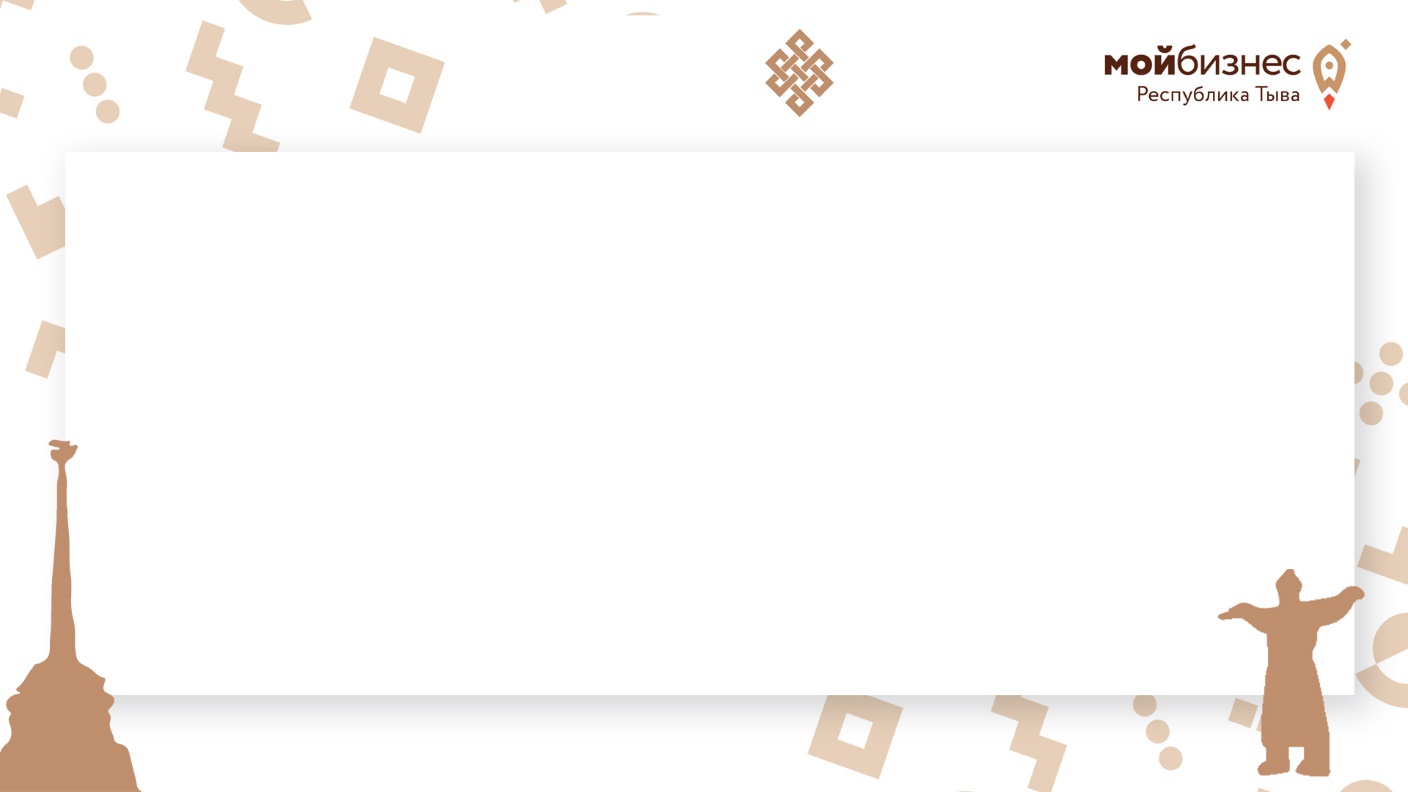 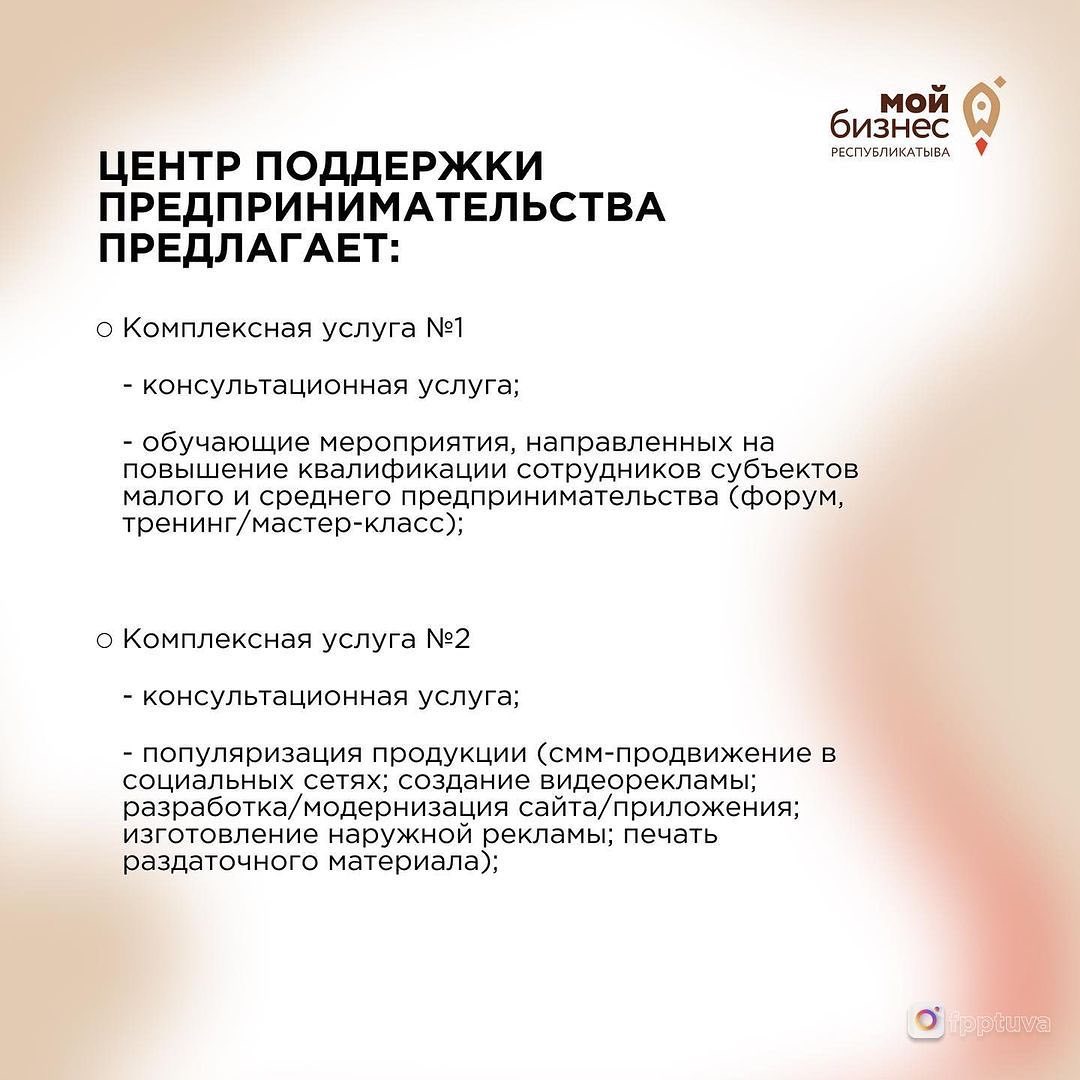 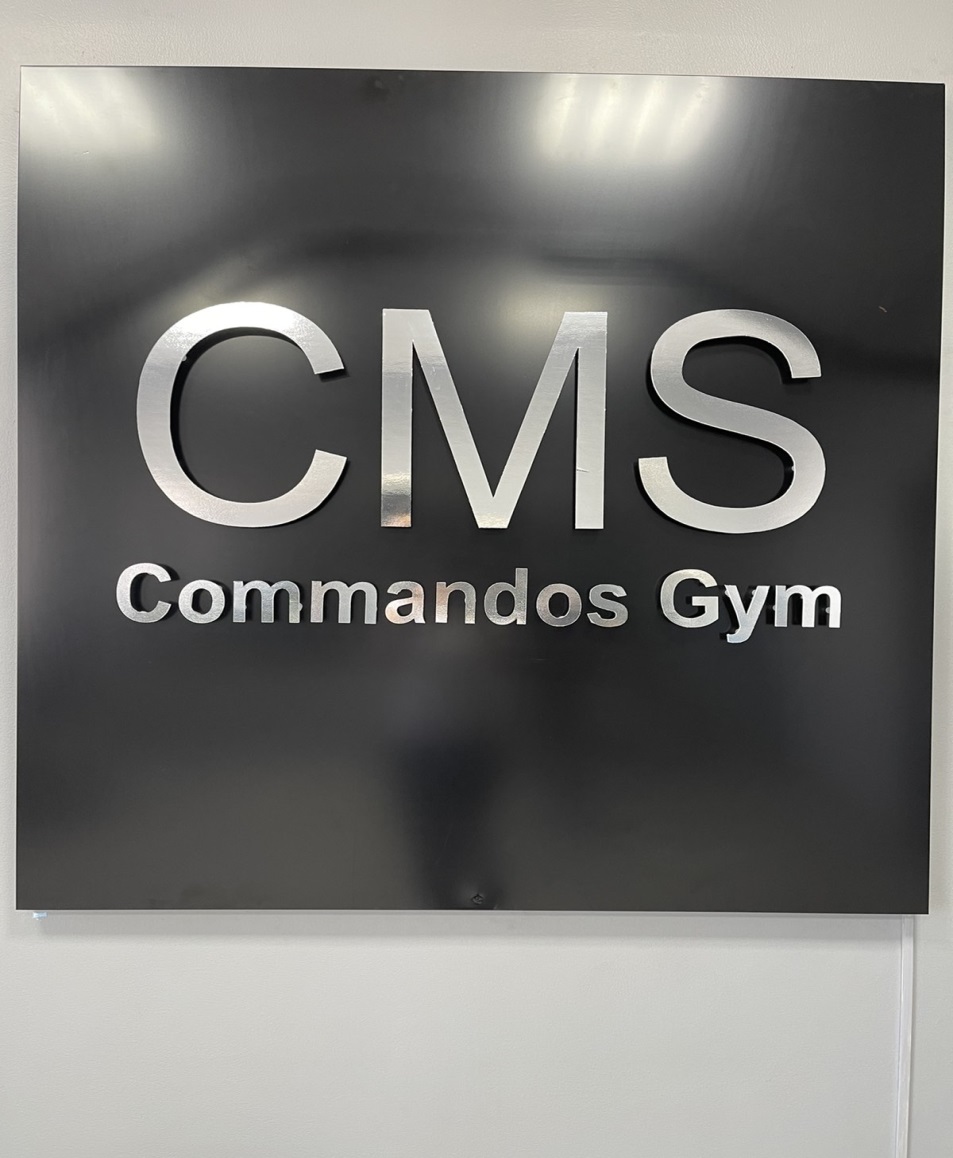 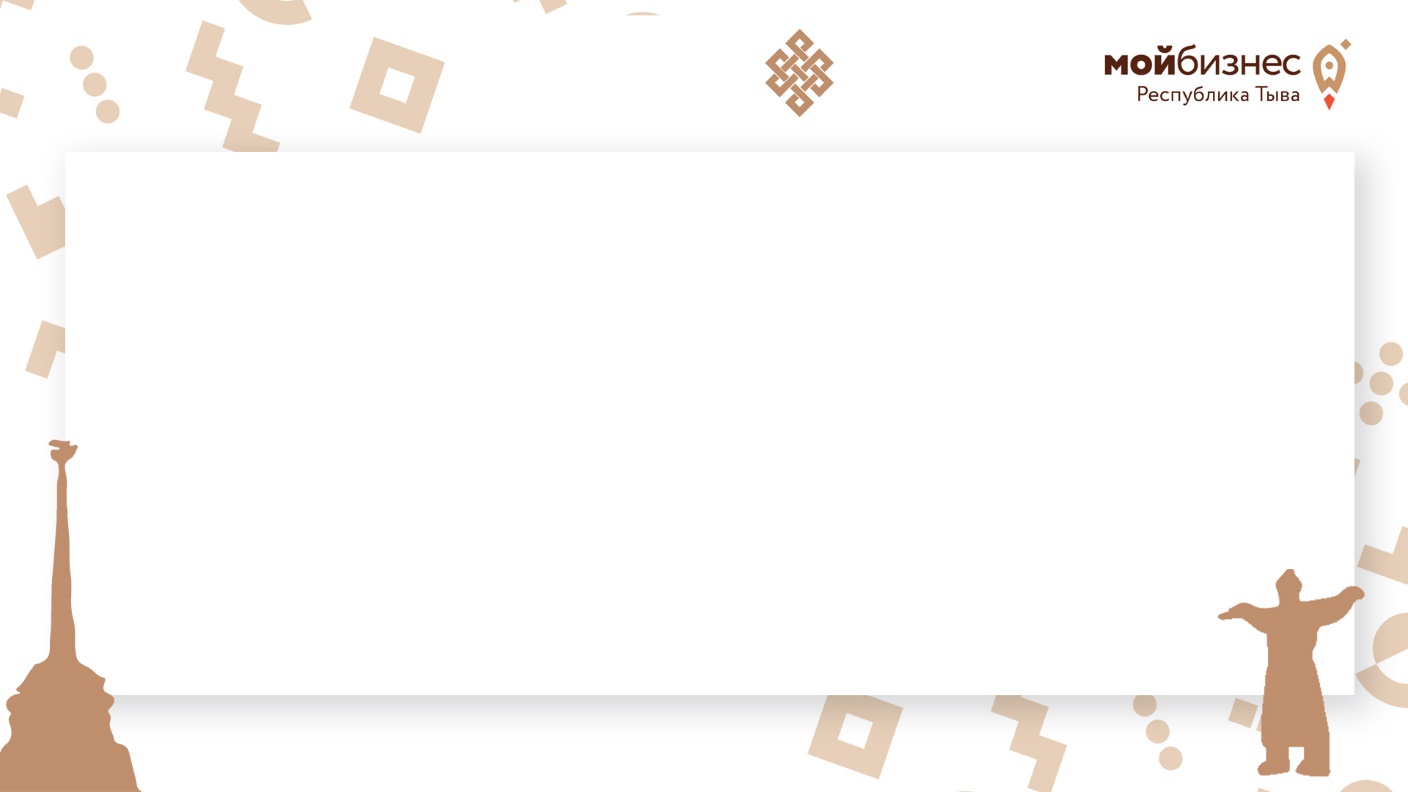 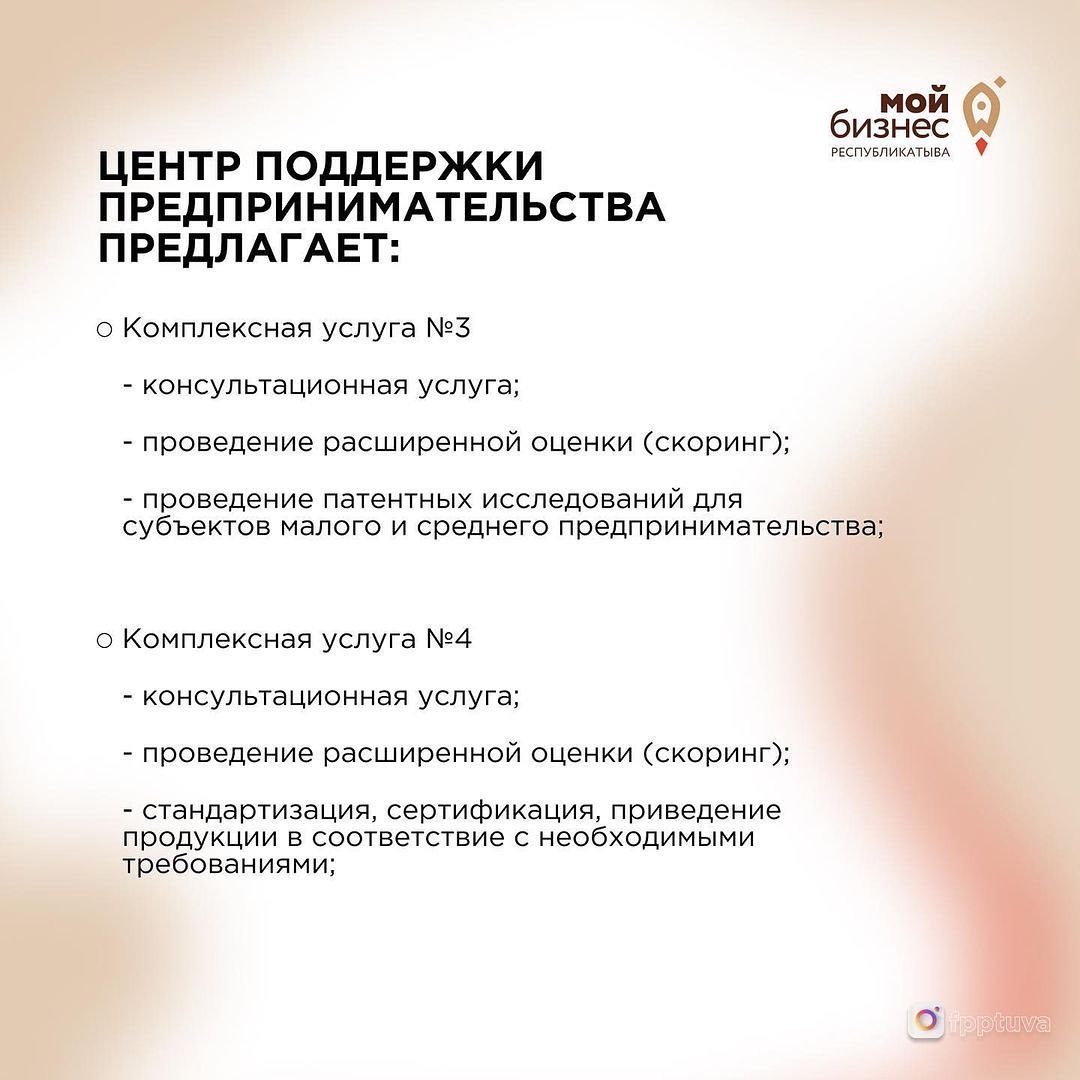 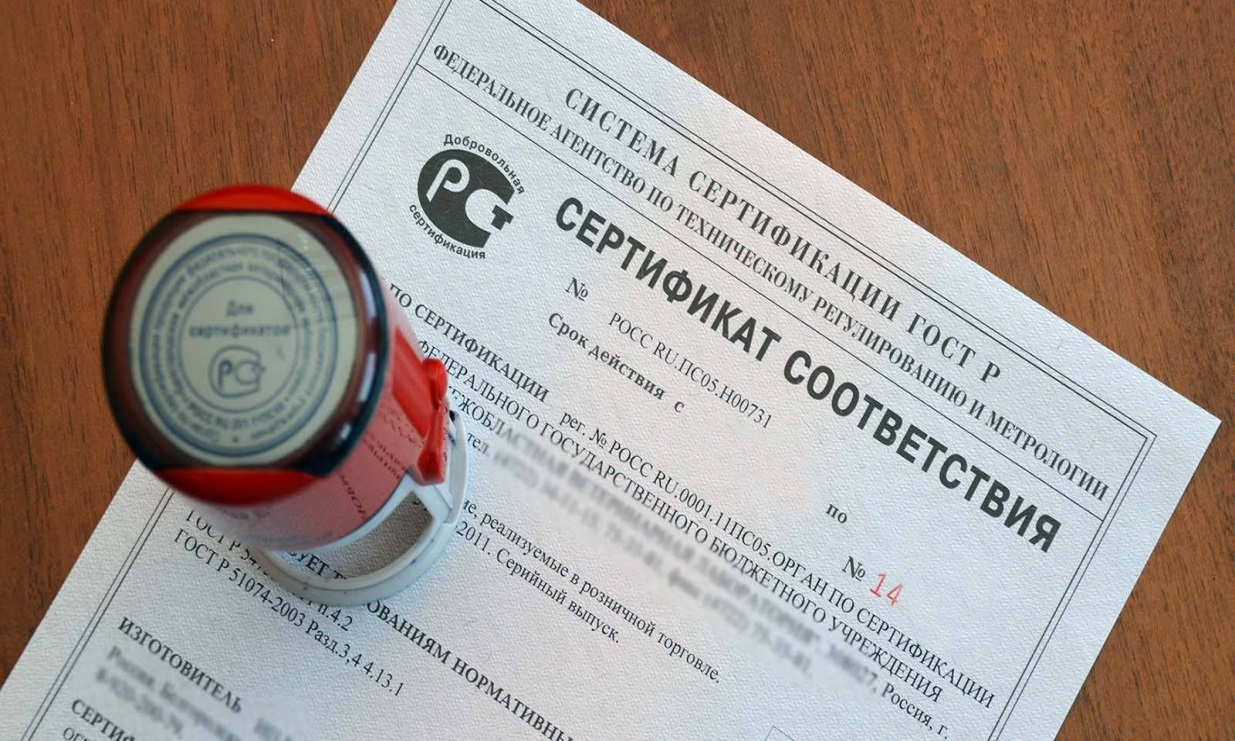 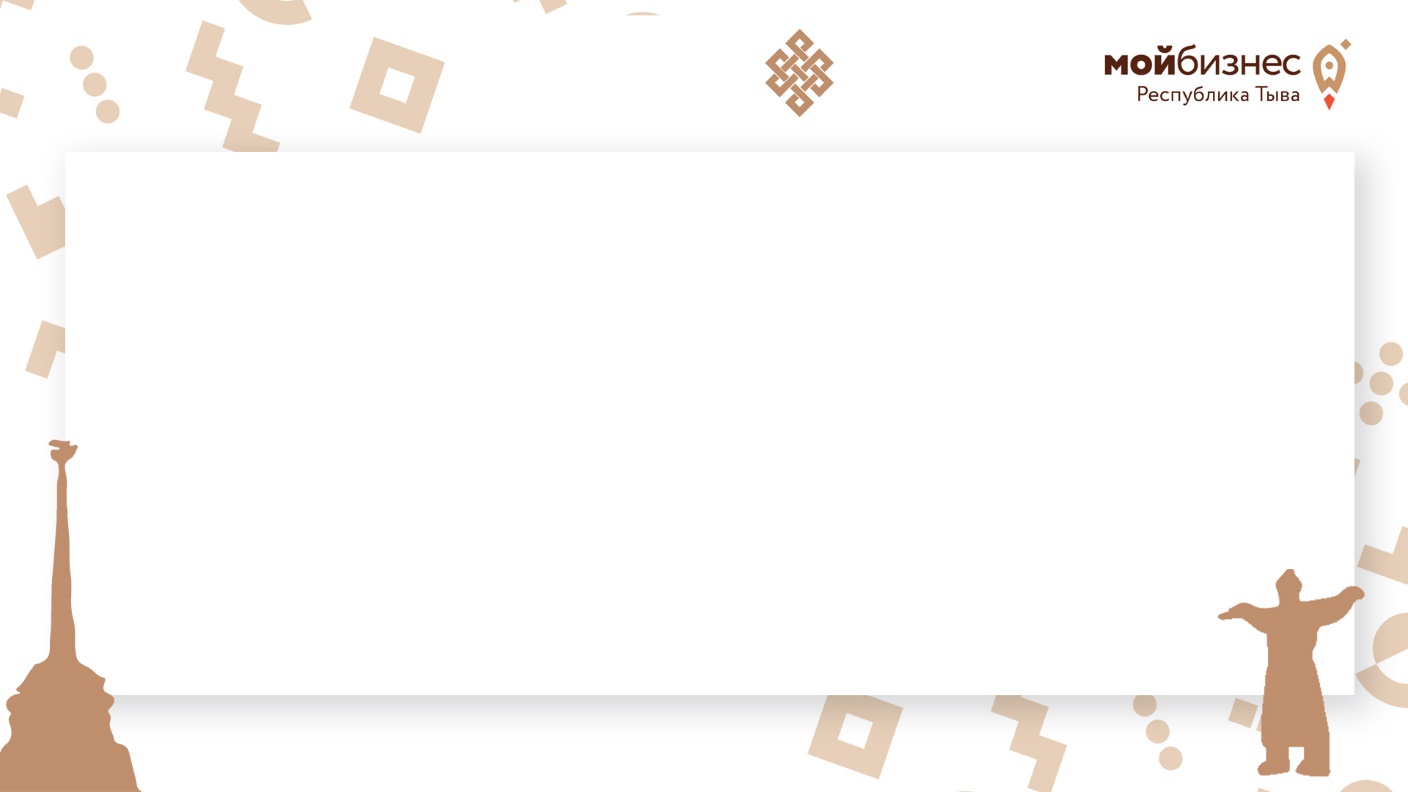 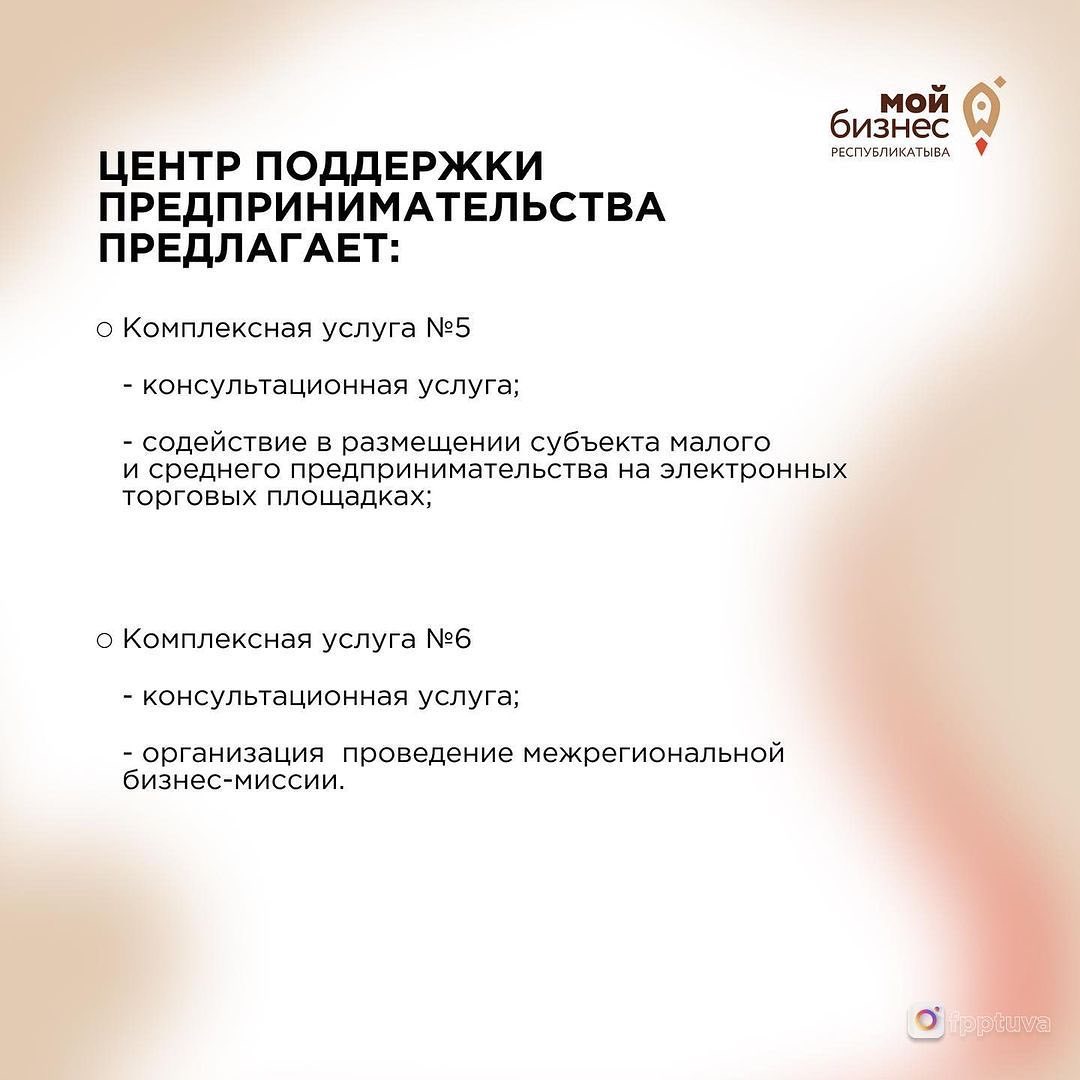 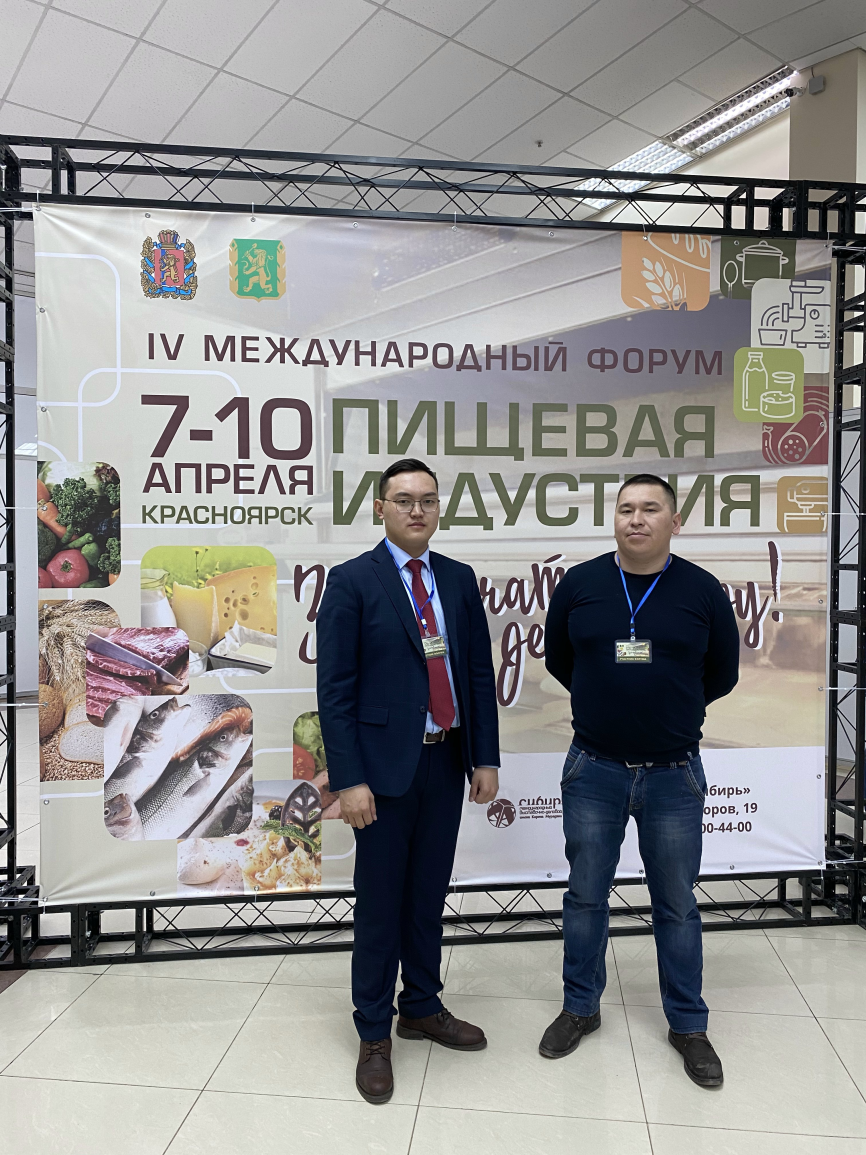 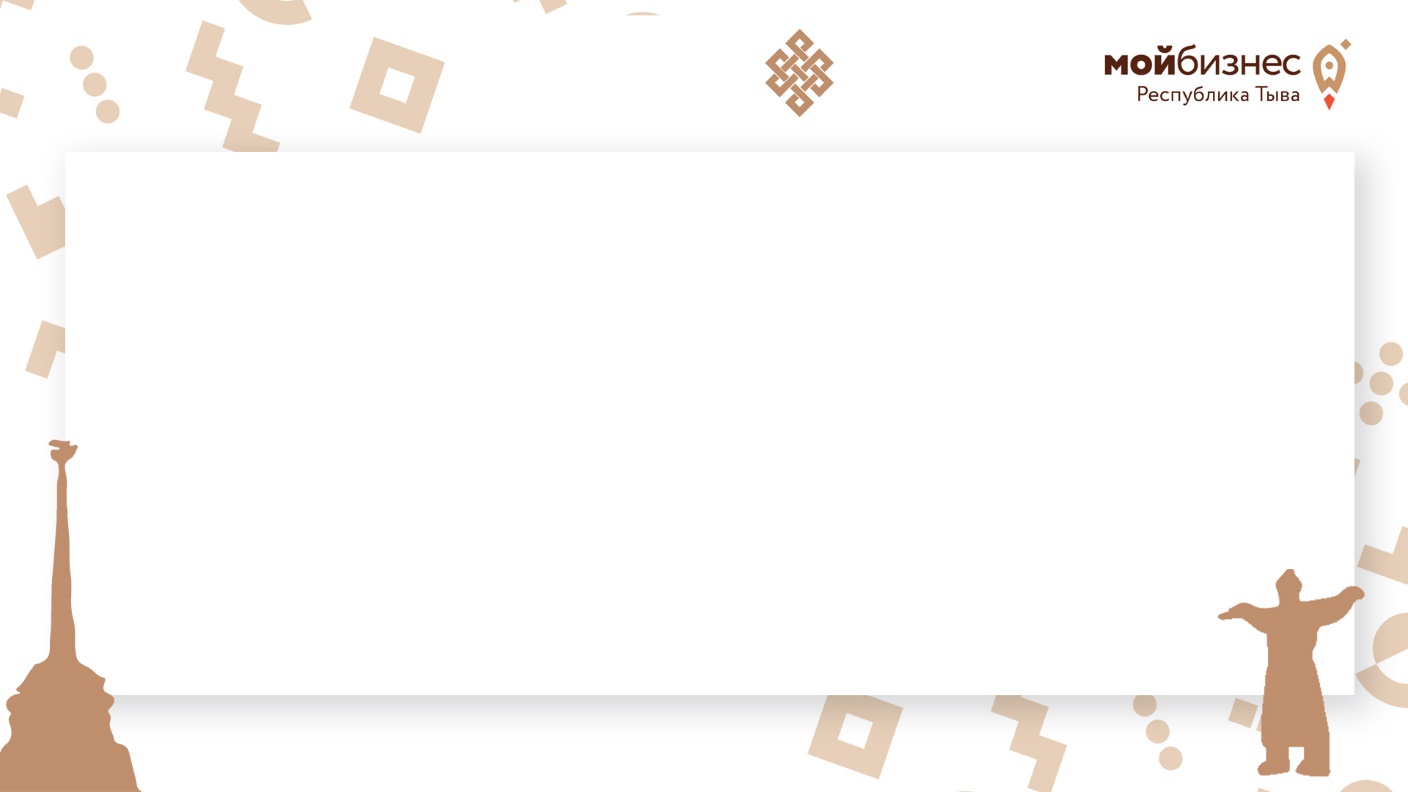 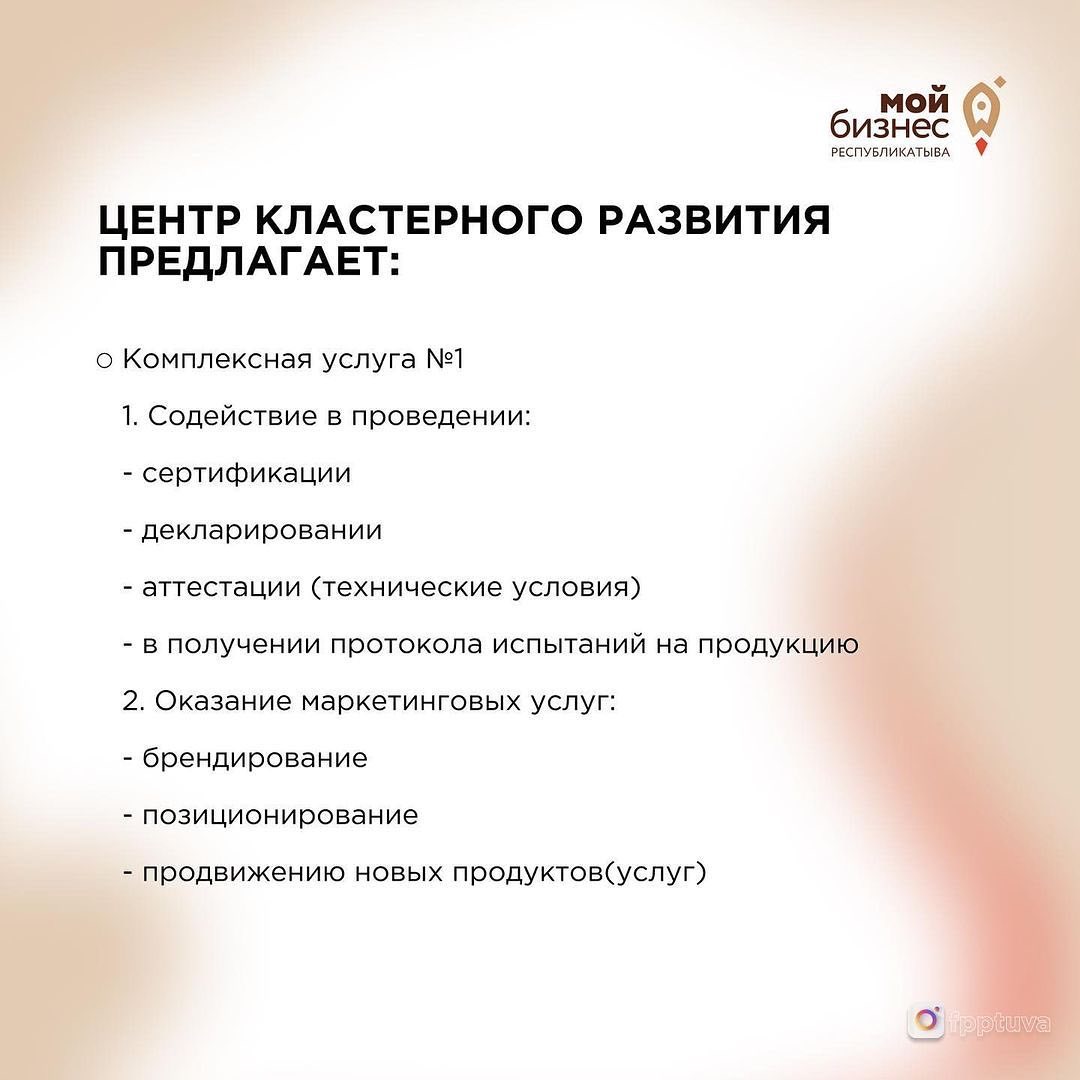 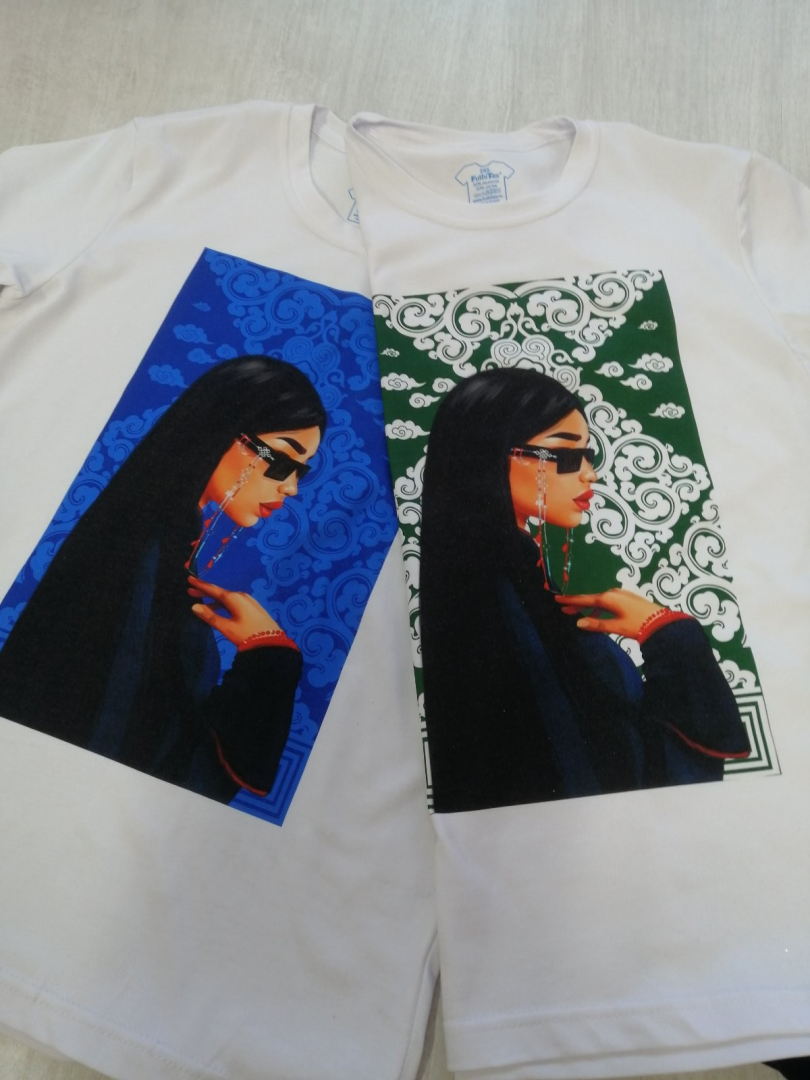 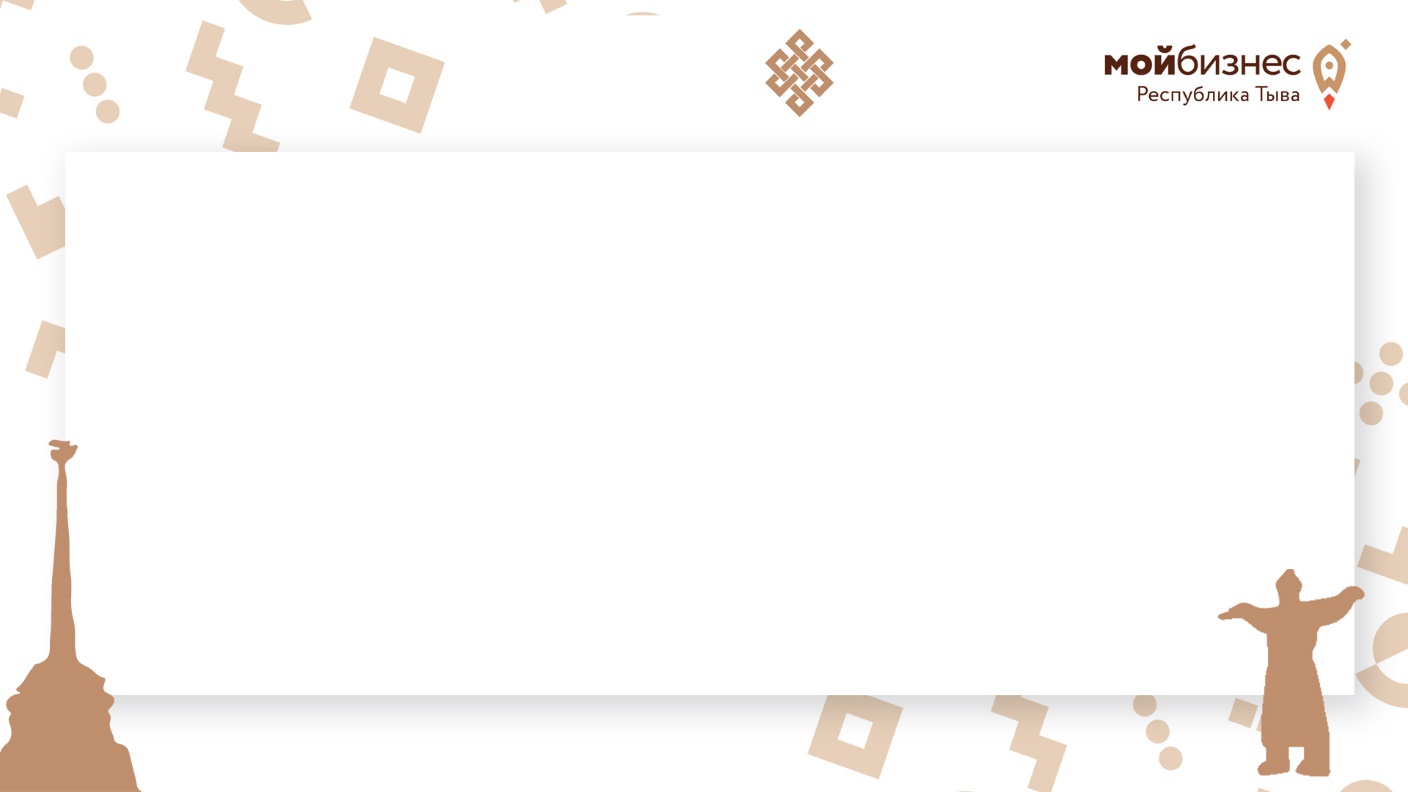 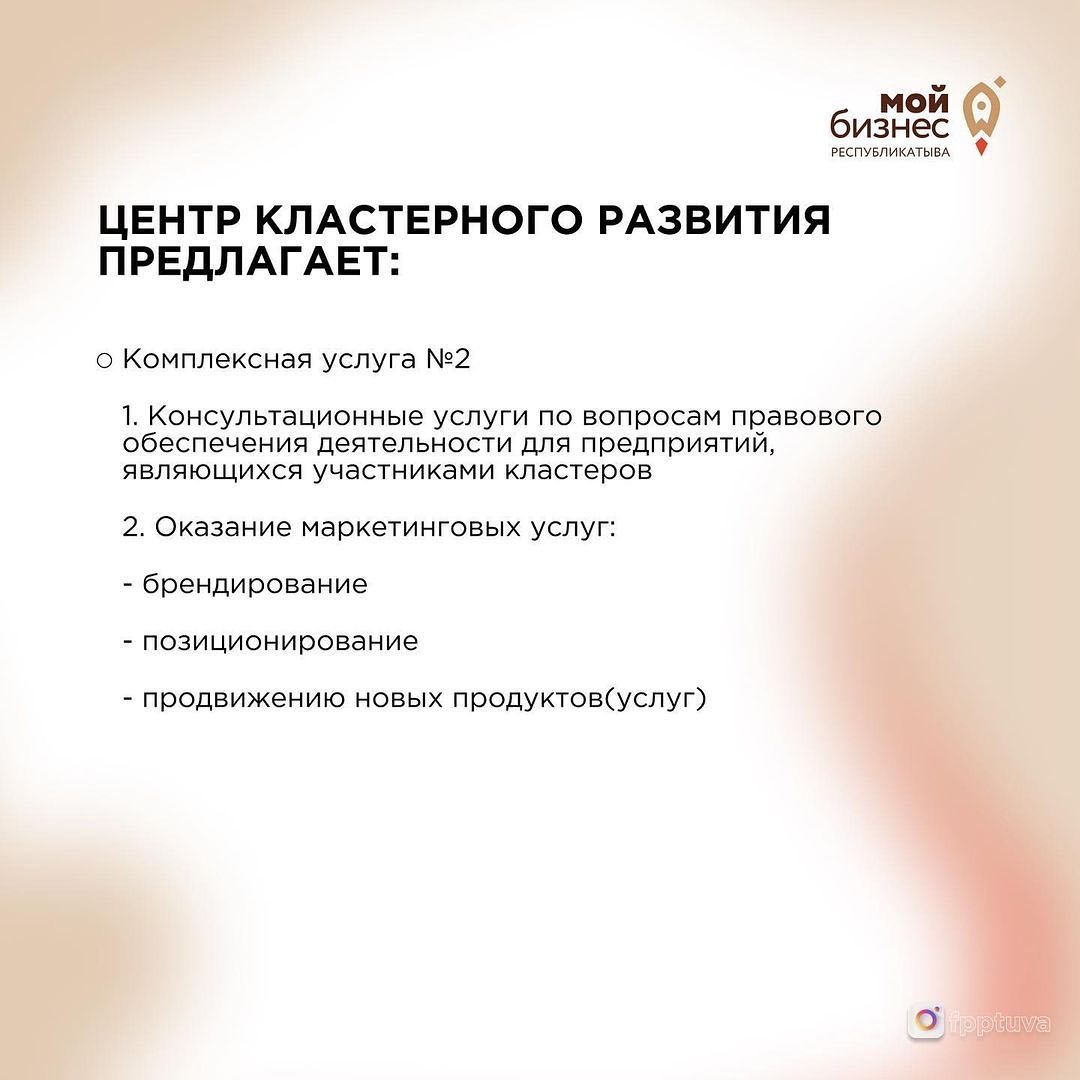 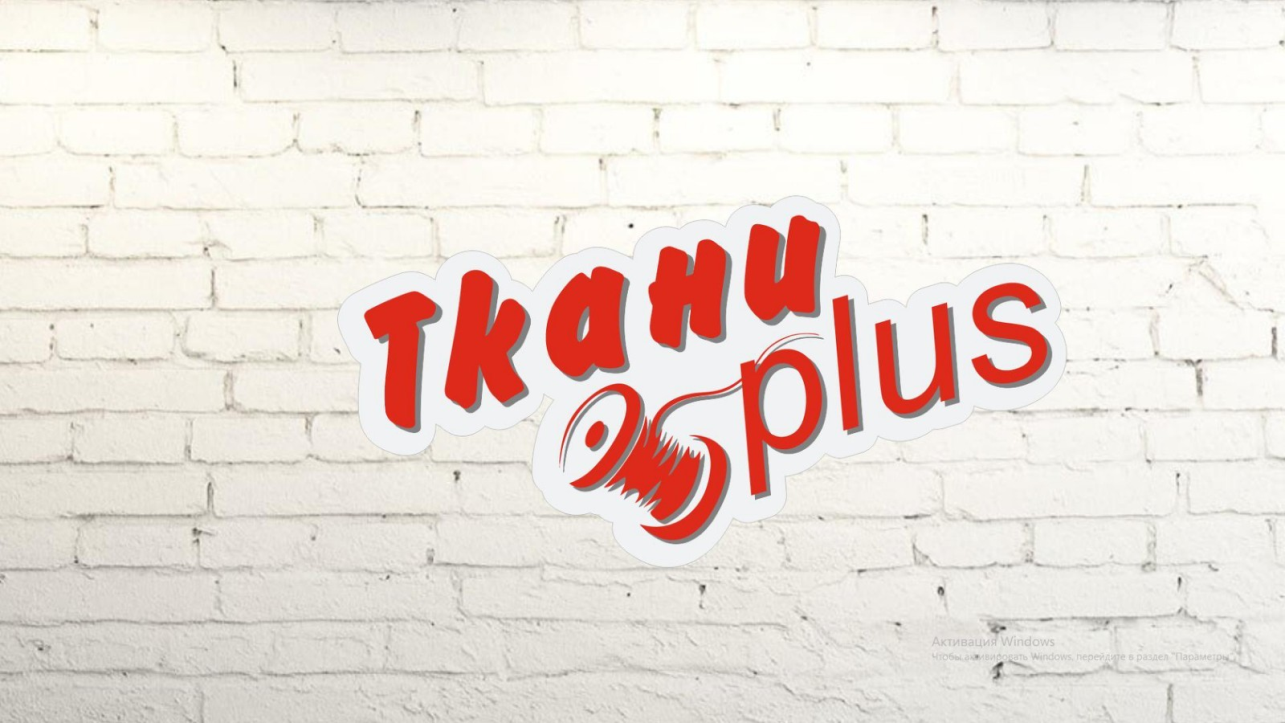 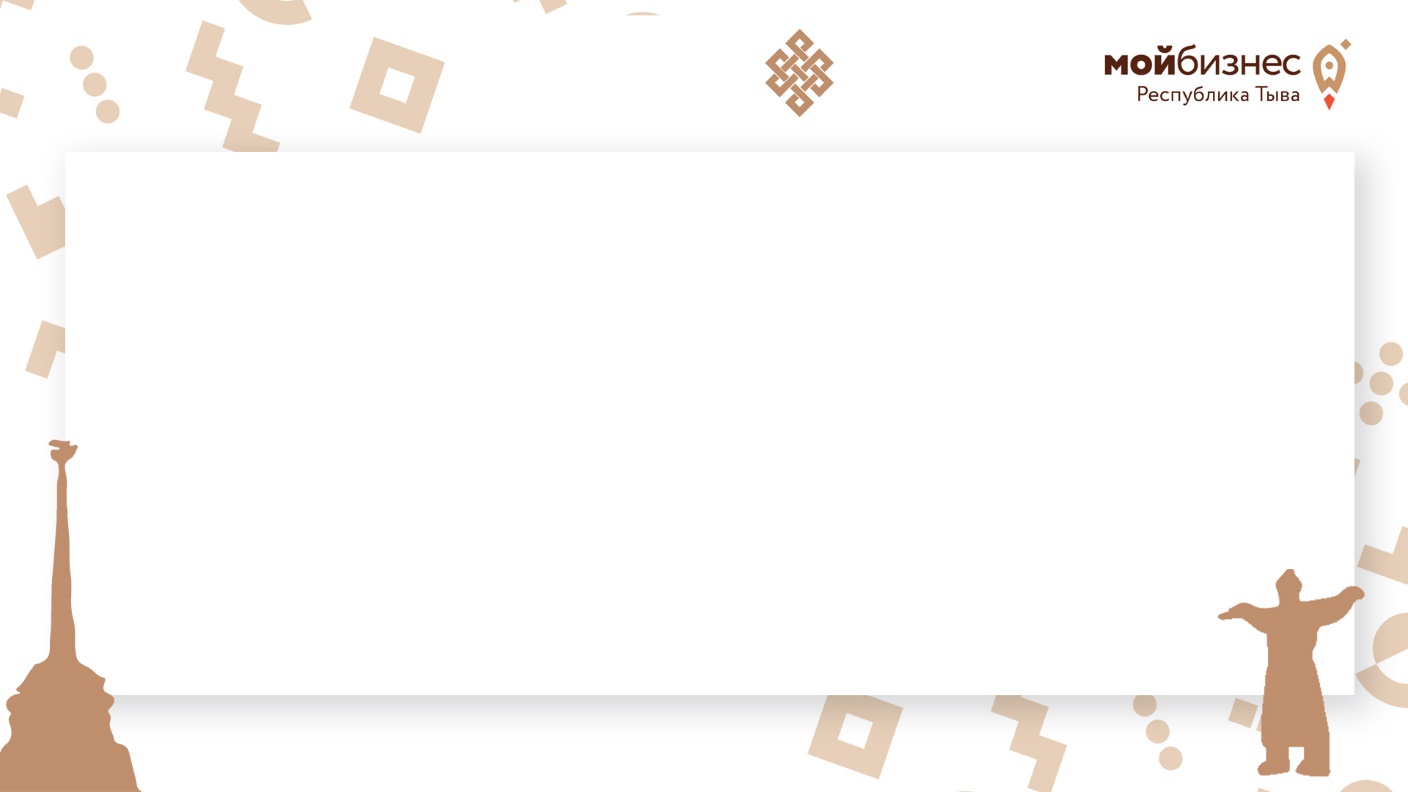 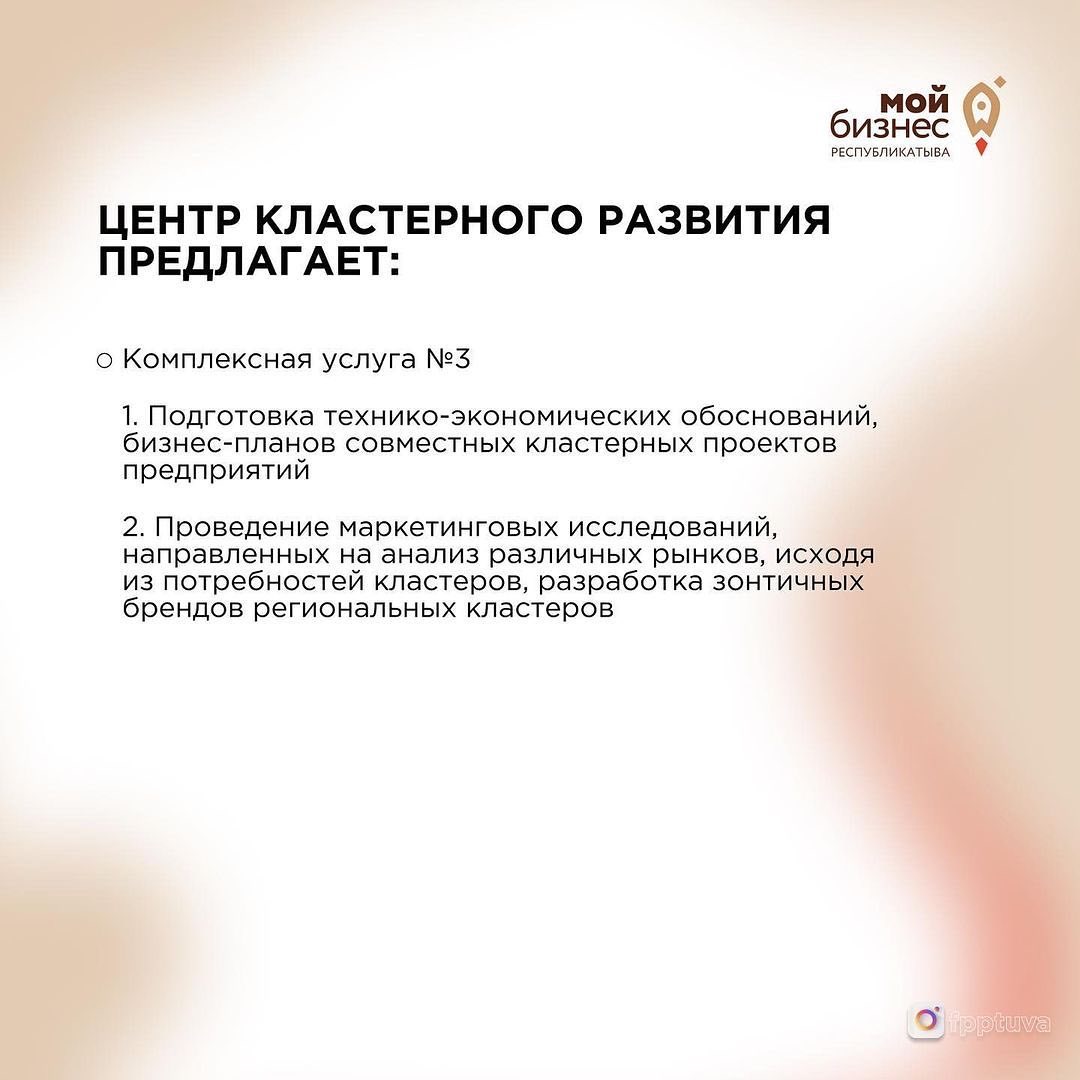 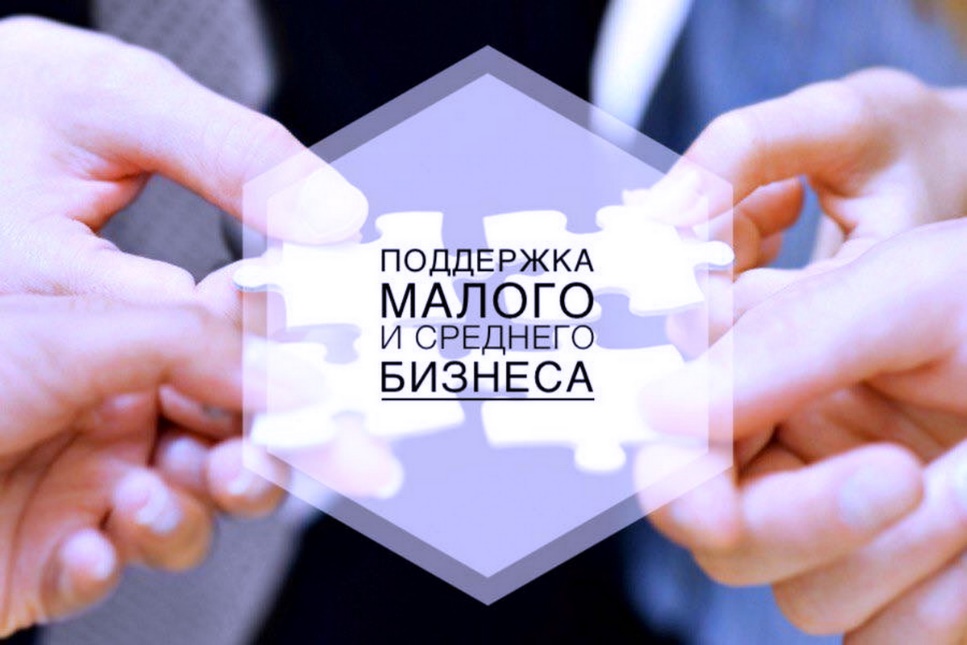 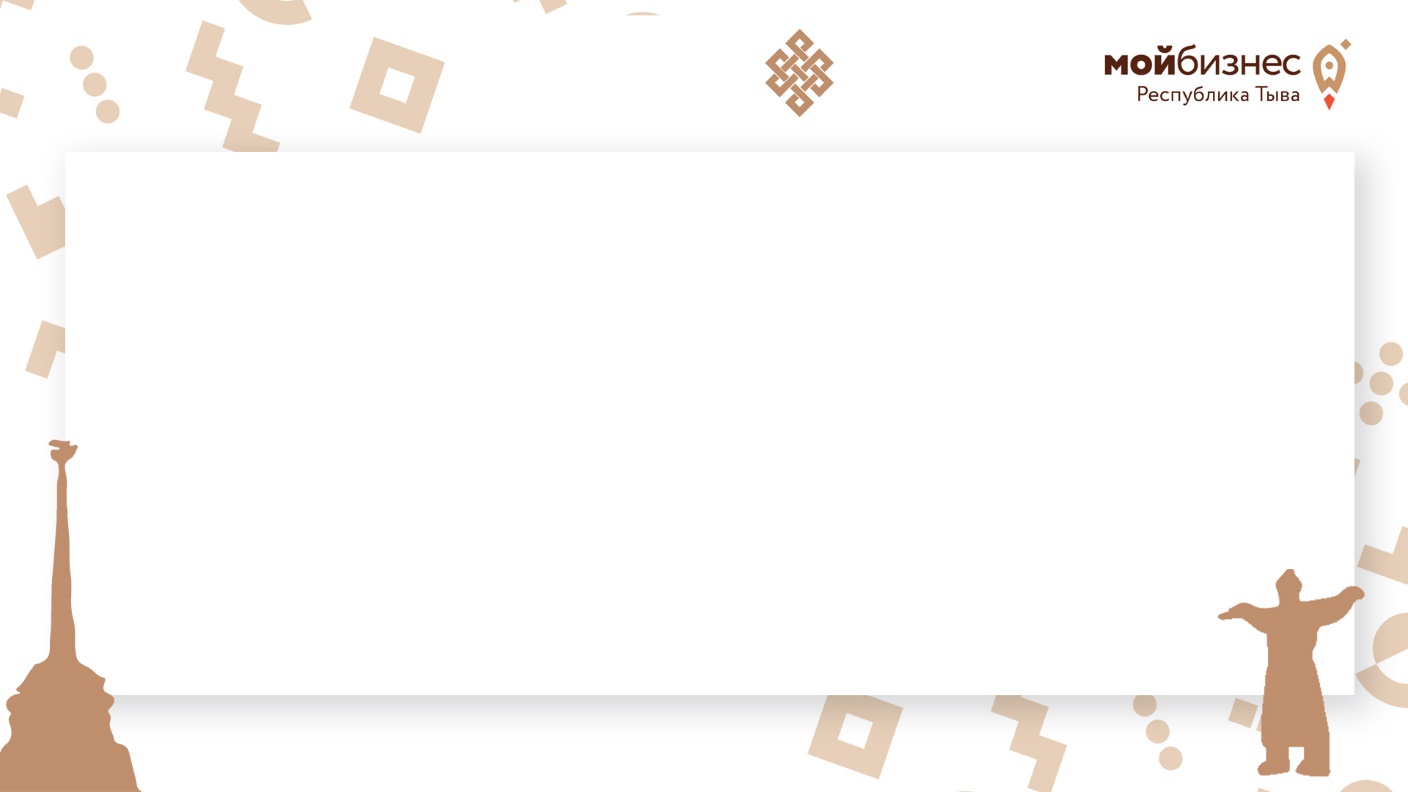 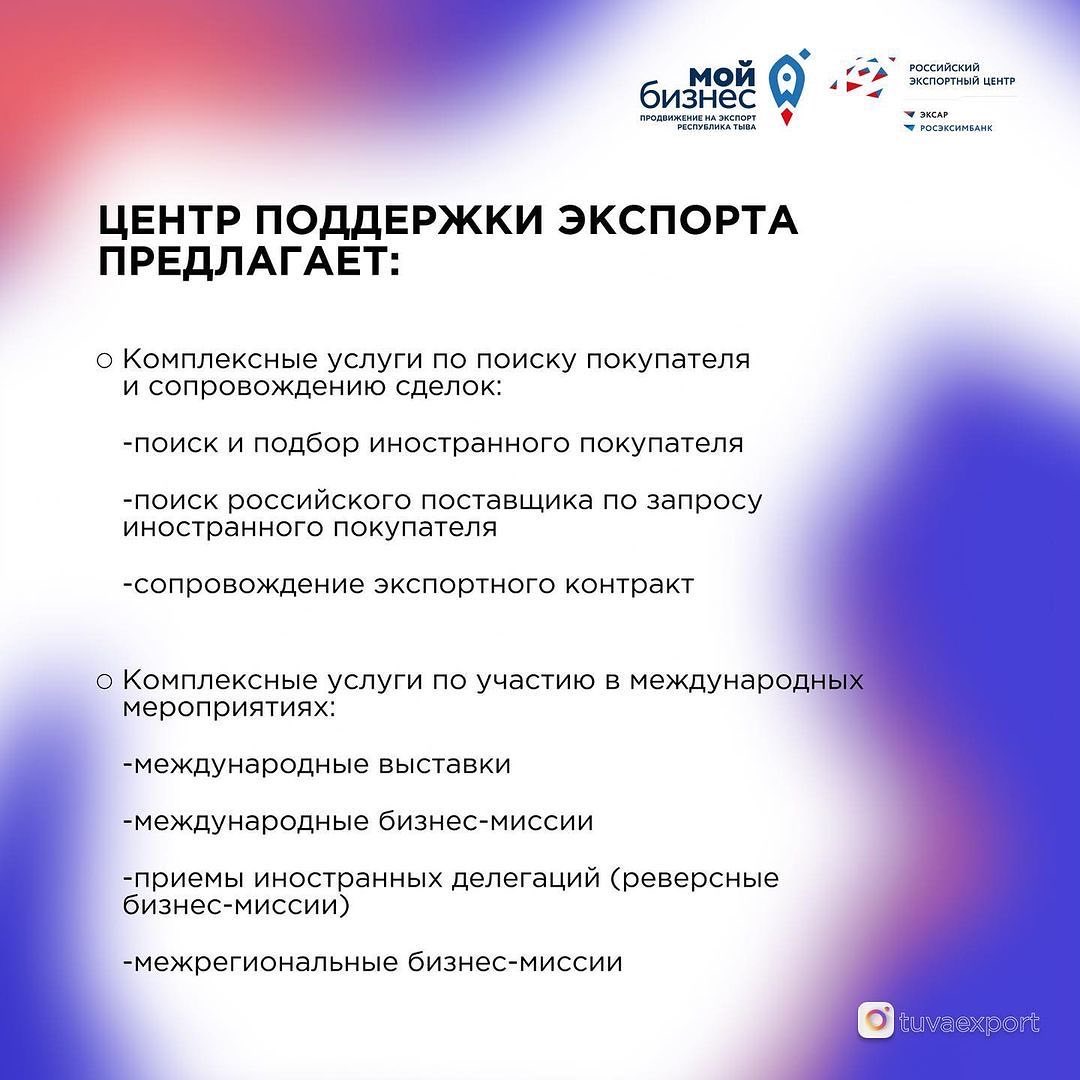 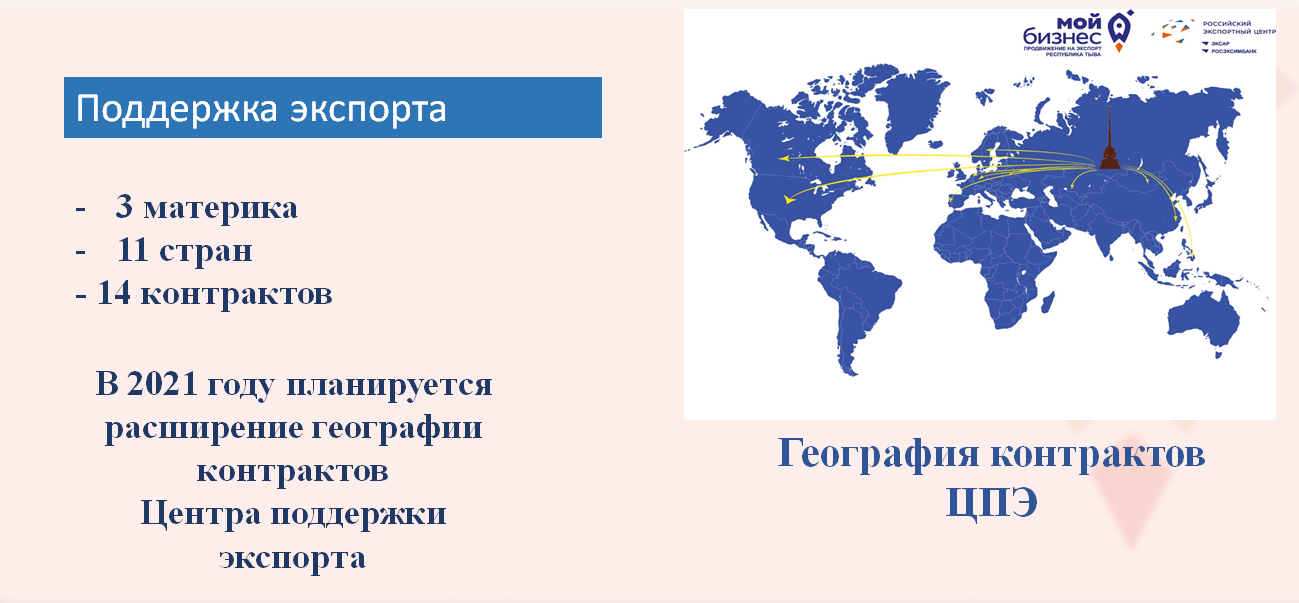 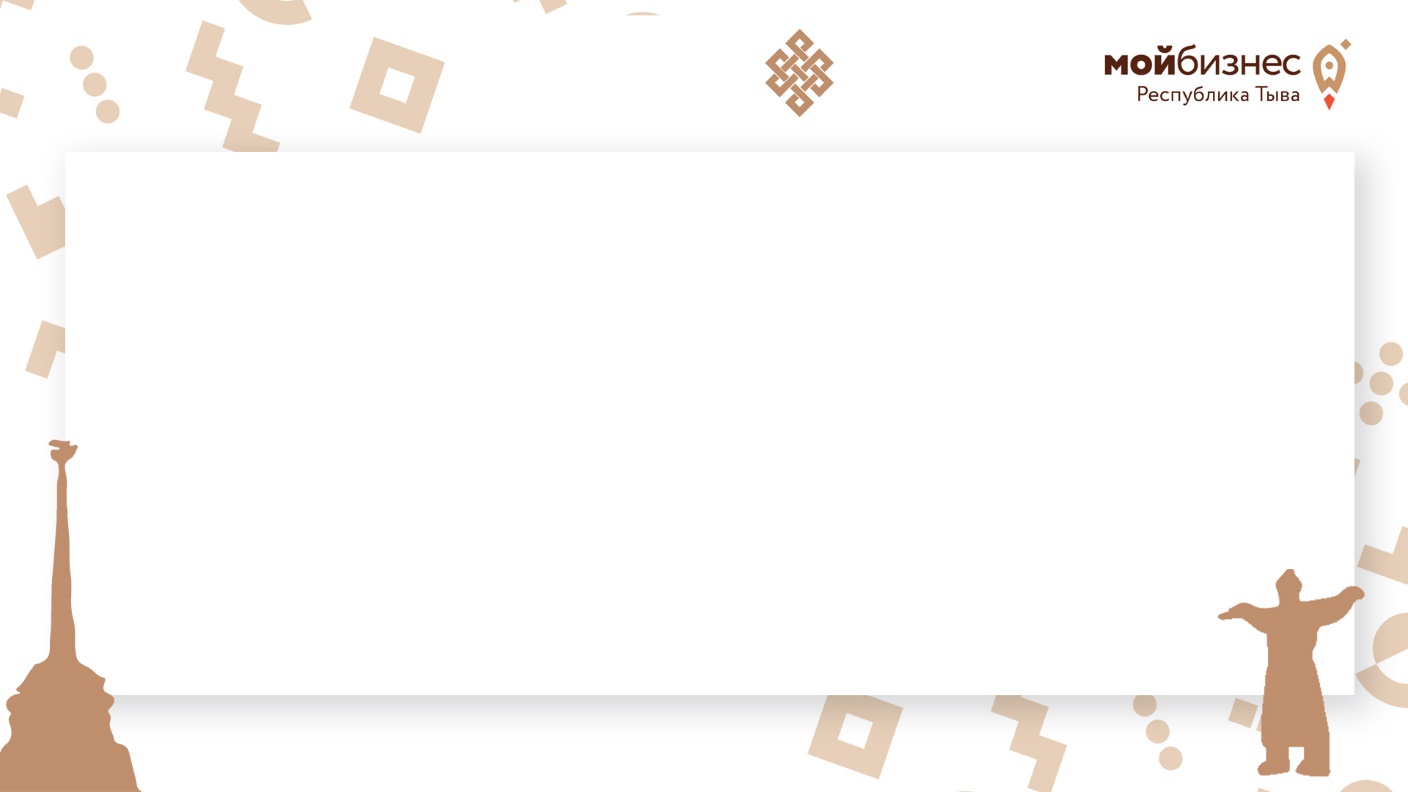 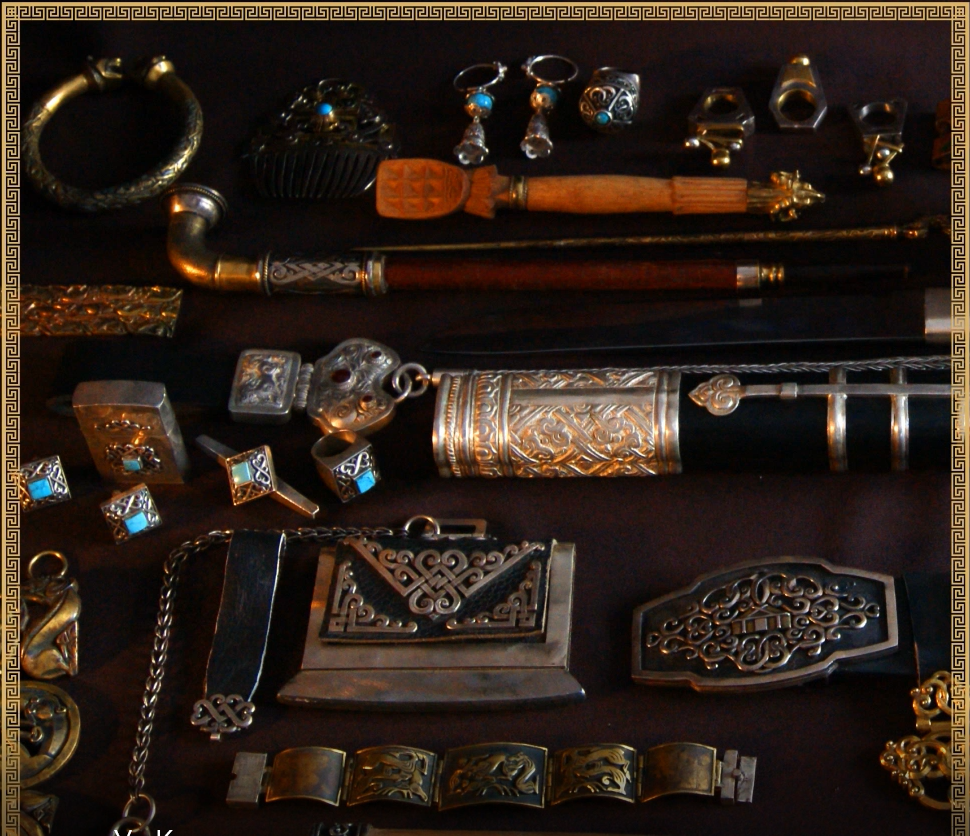 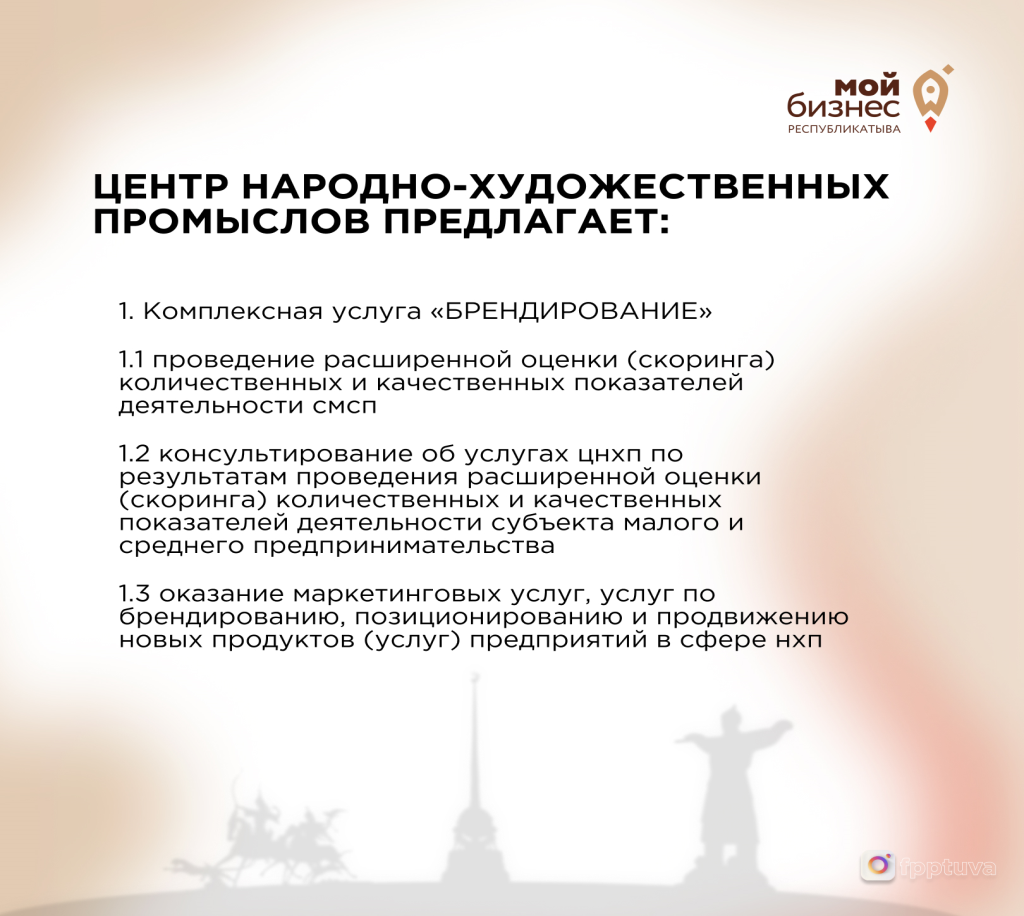 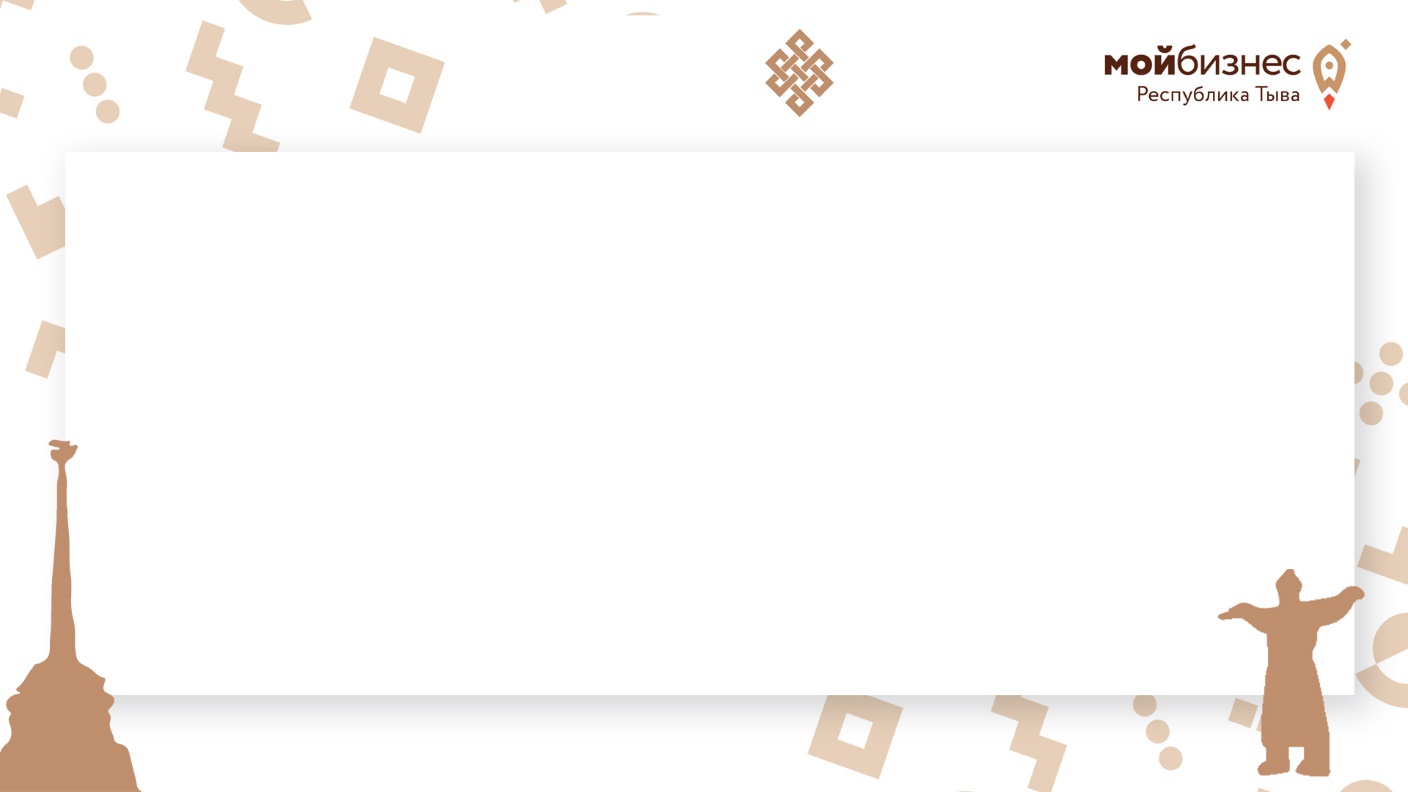 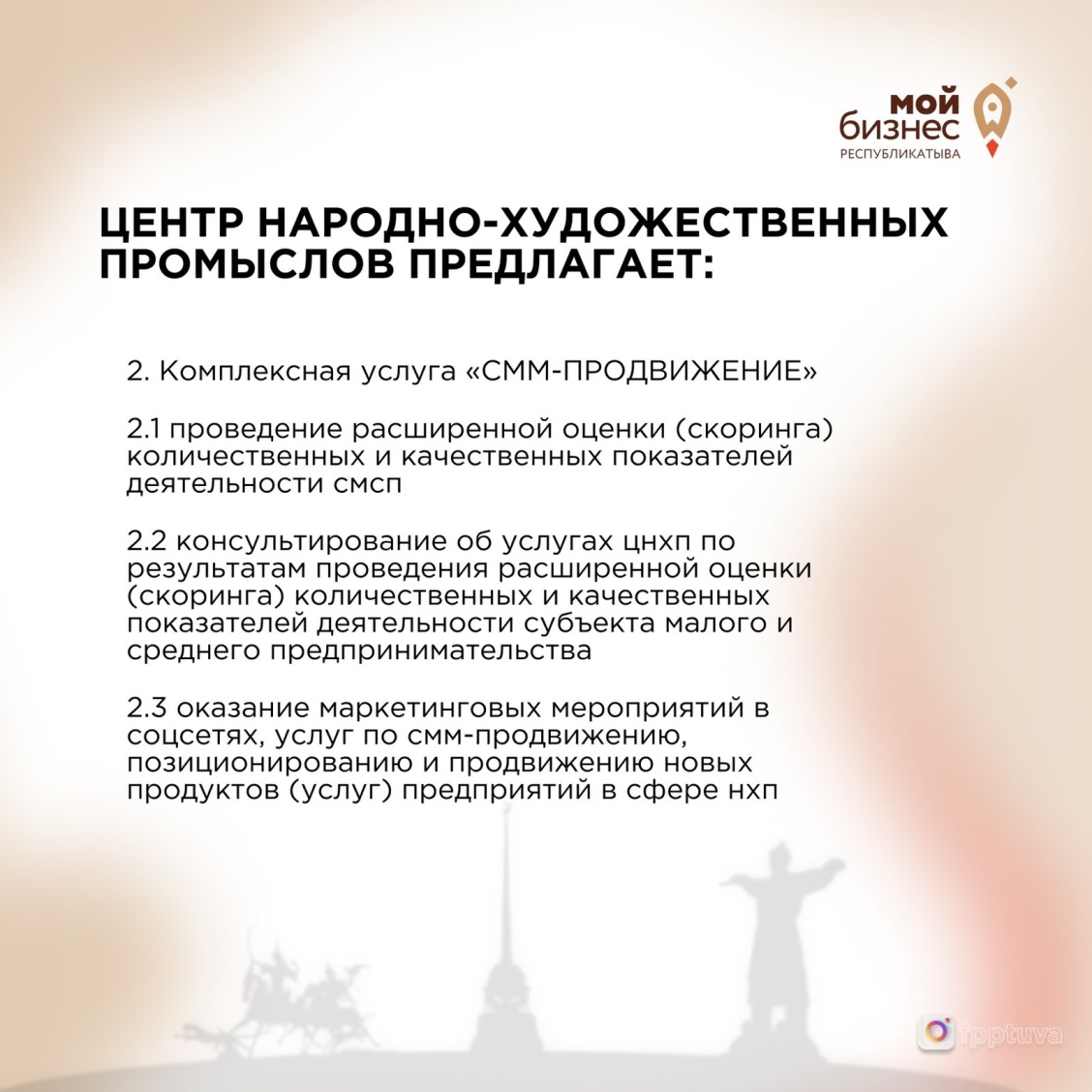 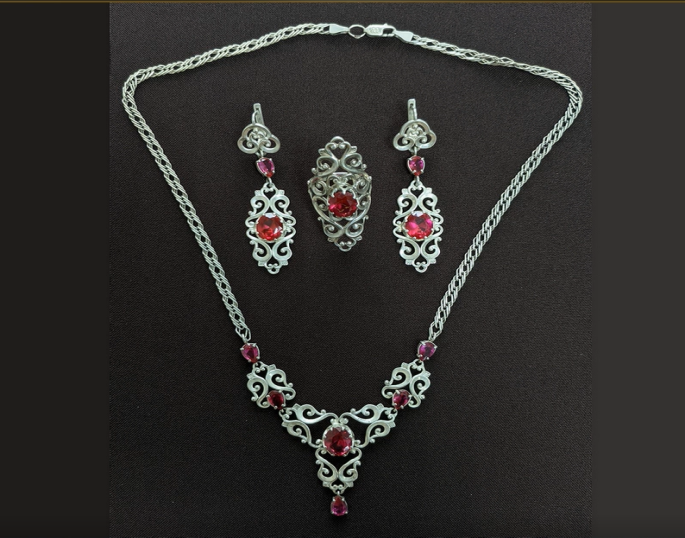 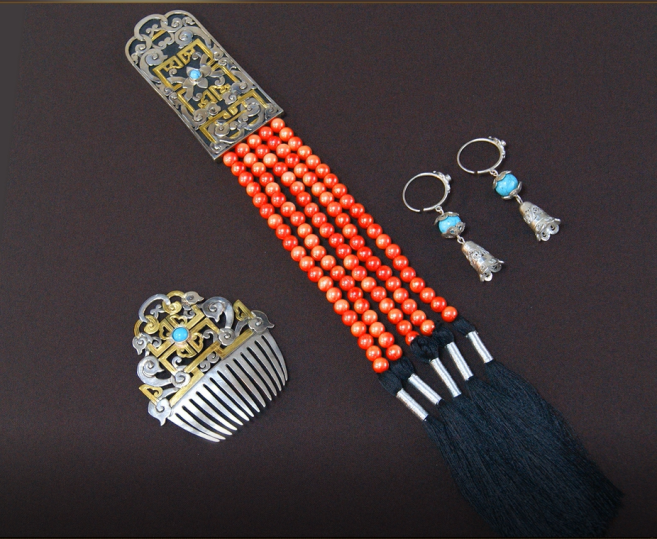 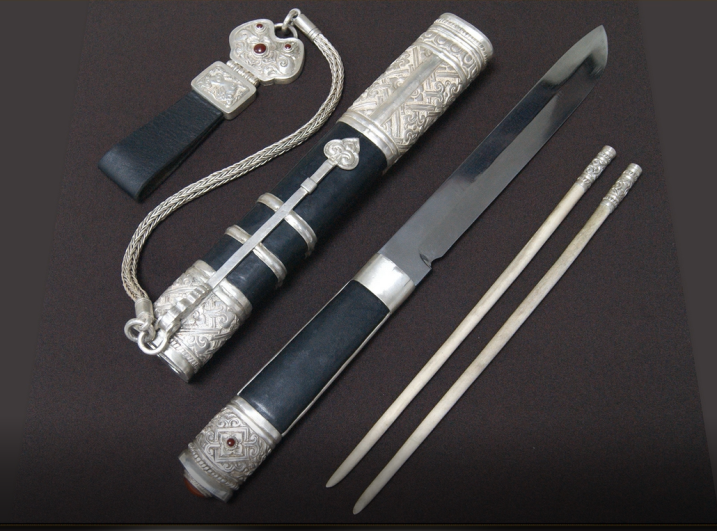 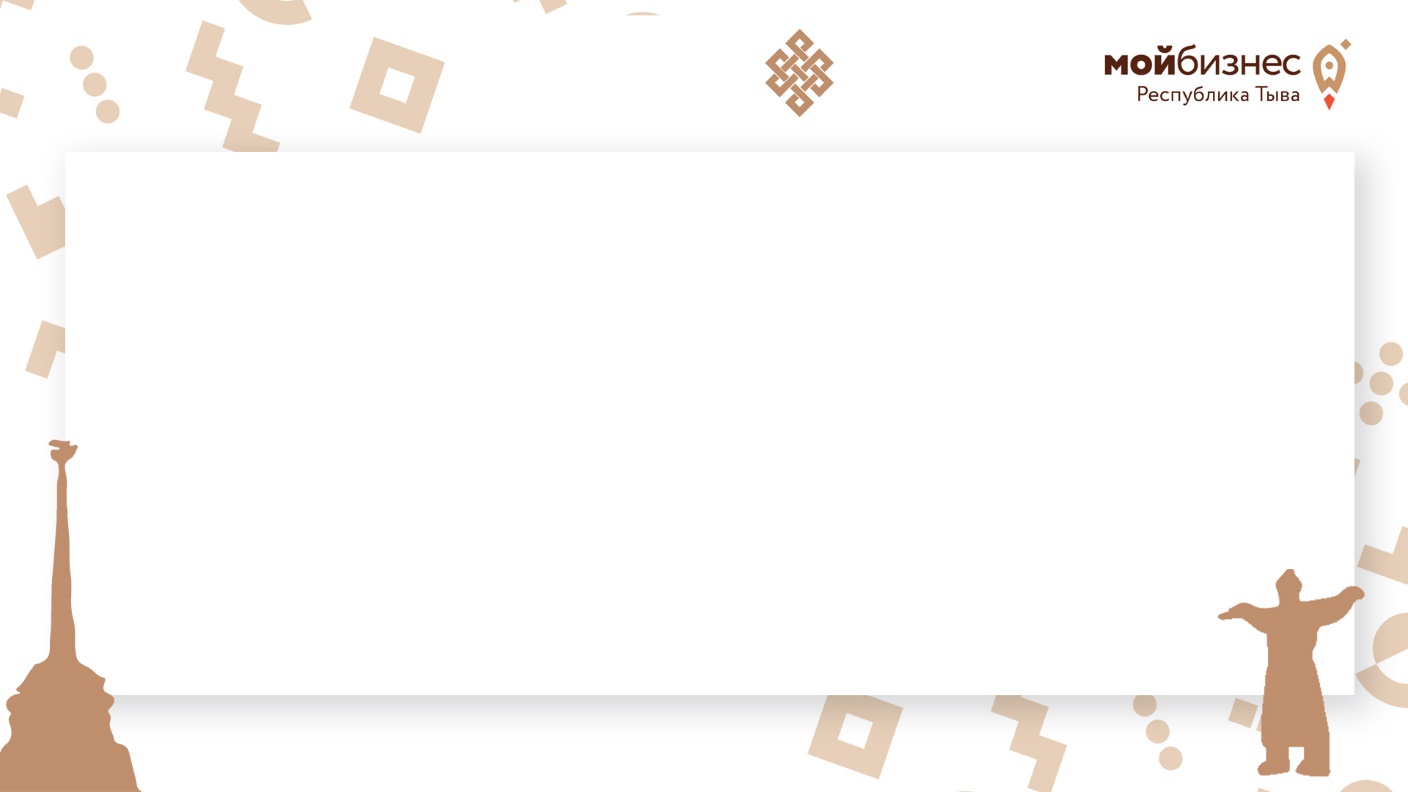 Открытие ИТ-Коворкинга
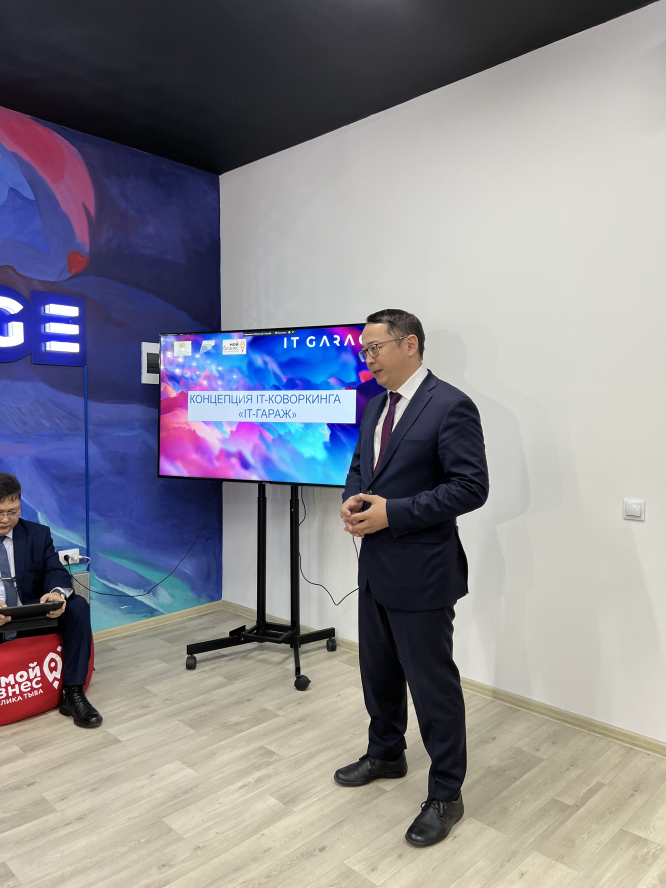 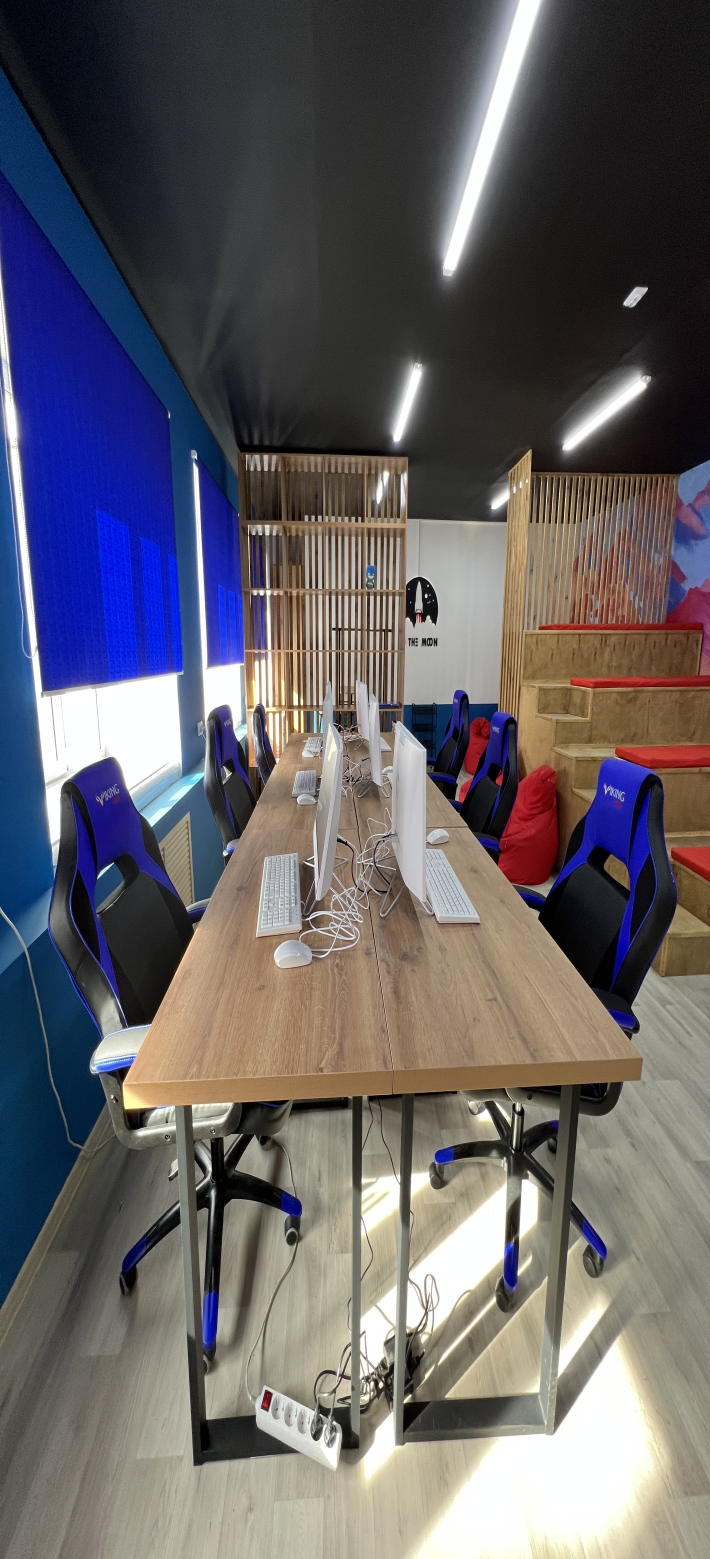 Прайс ИТ-Коворкинга
  
Стоимость кабинета  в час 1000 рублей;
Стоимость кабинета в месяц ( более 8 часов) 500 рублей в час;
Стоимость рабочего места 1 человека для дня работы 300 рублей;
Стоимость рабочего места для 1 человека в месяц 3000 рублей.
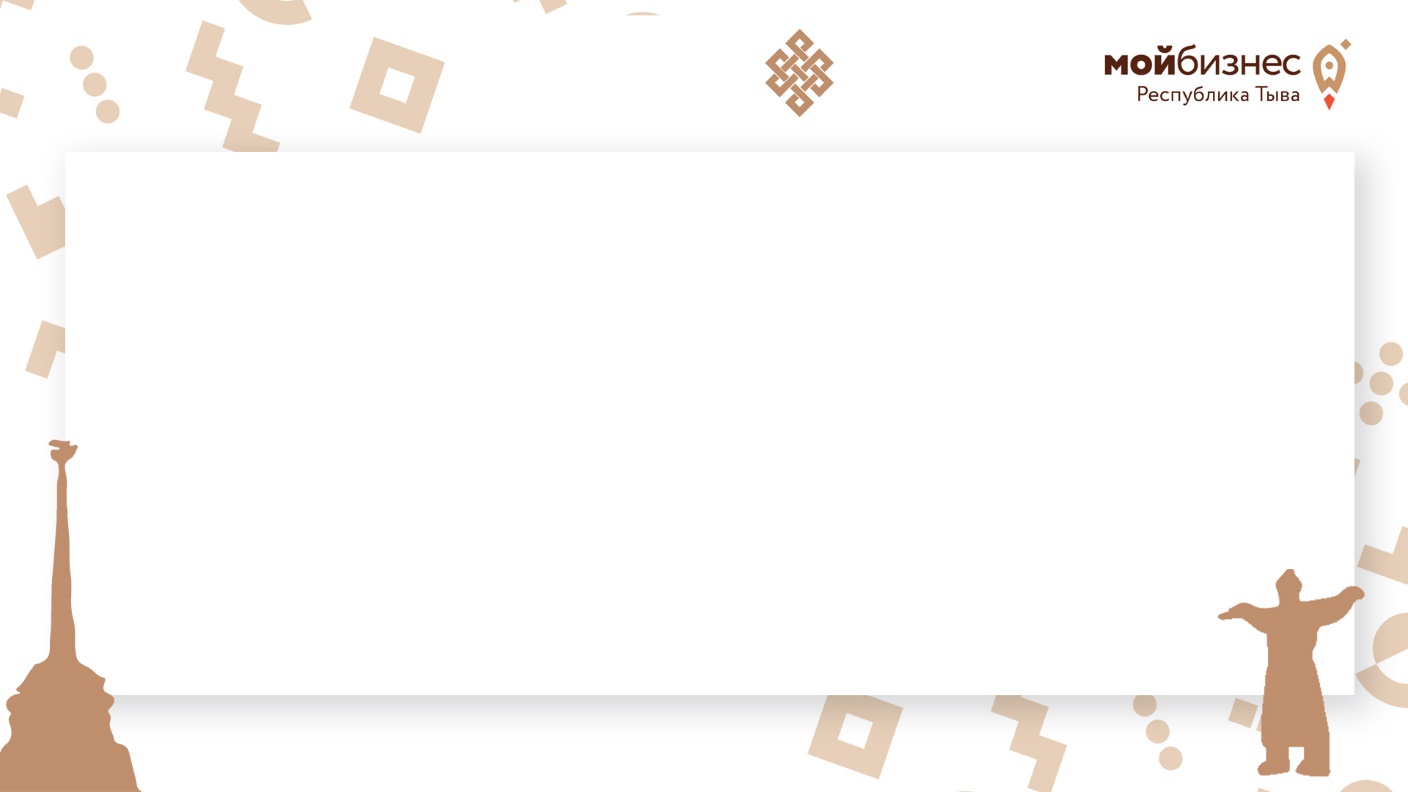 Тарифы аренды Коворкинг – центра
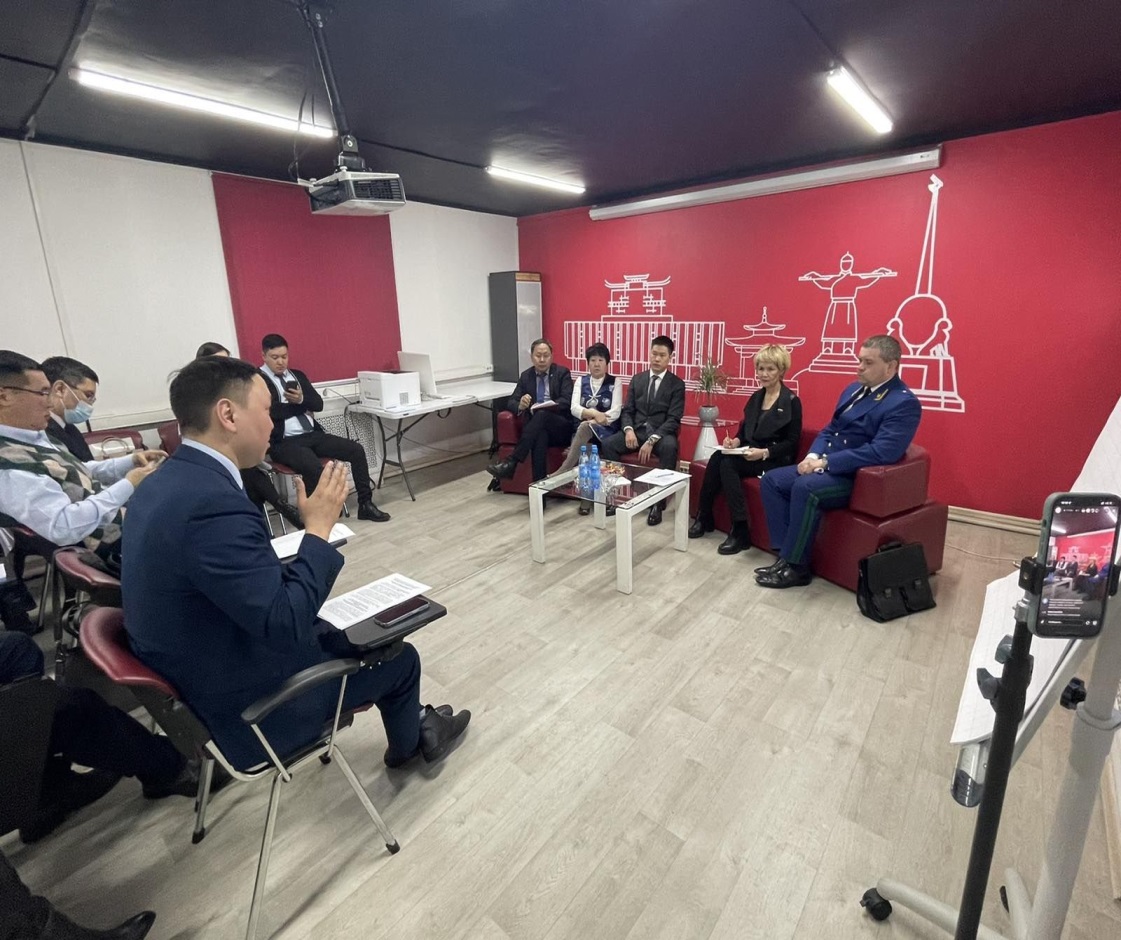 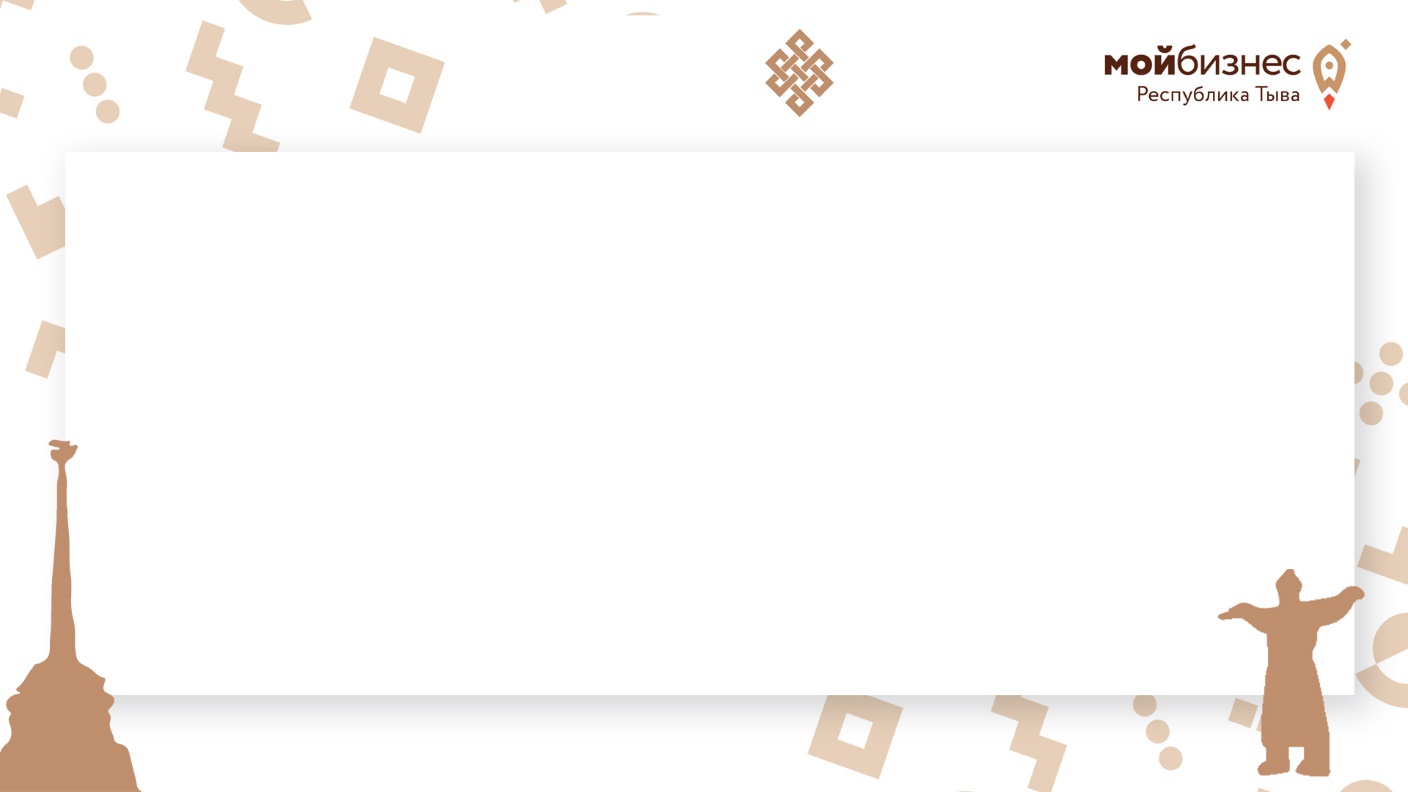 Открытие этноковоркингов
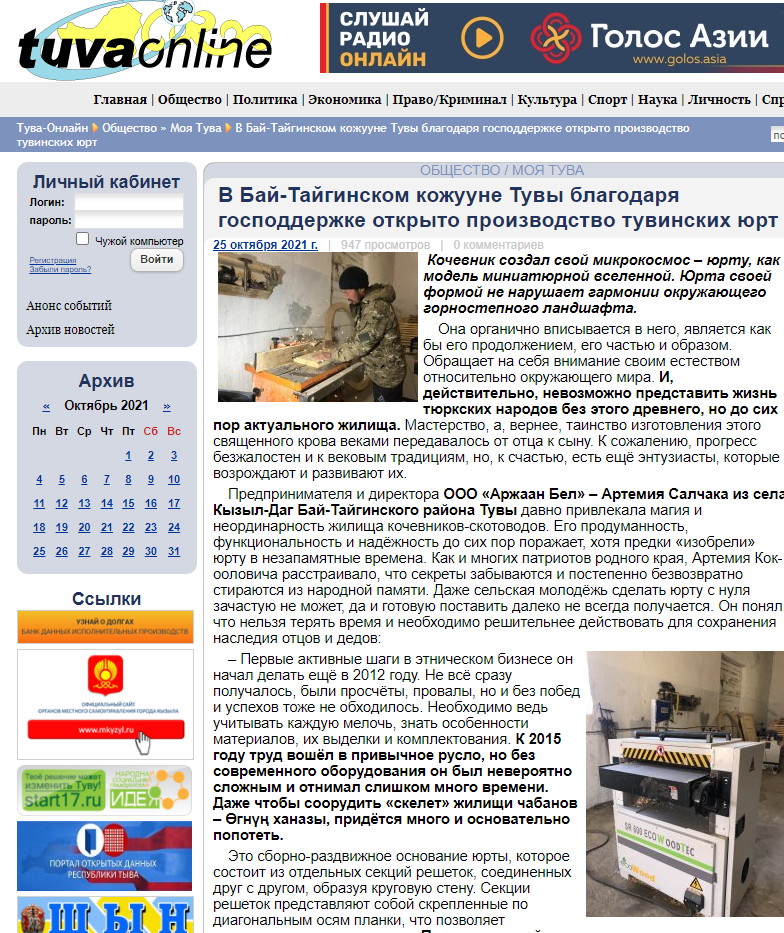 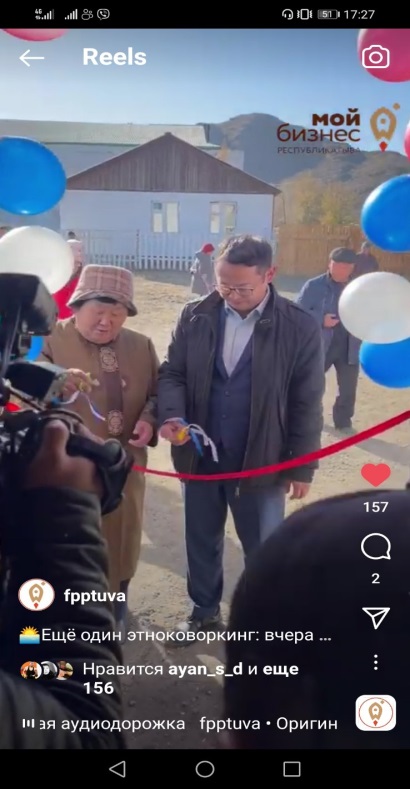 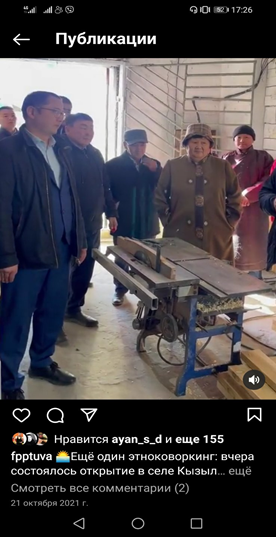 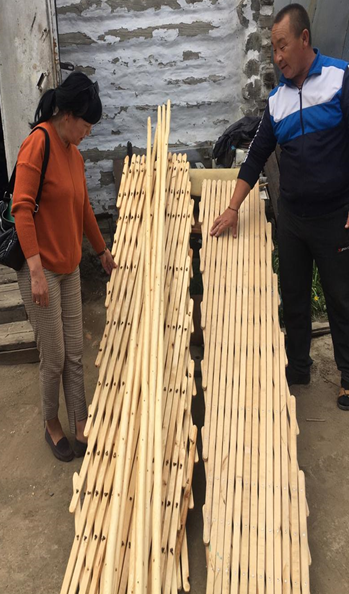 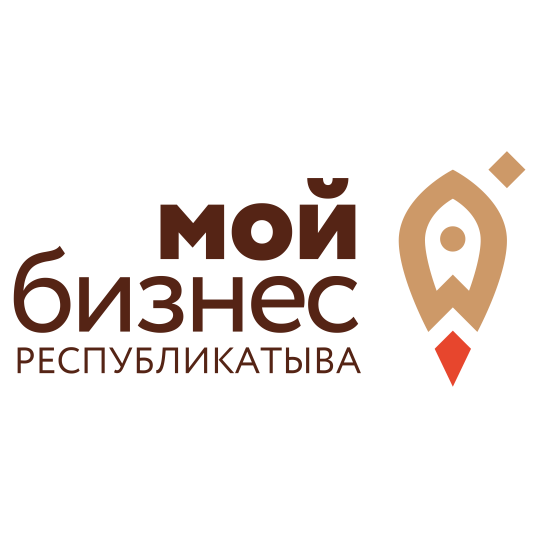 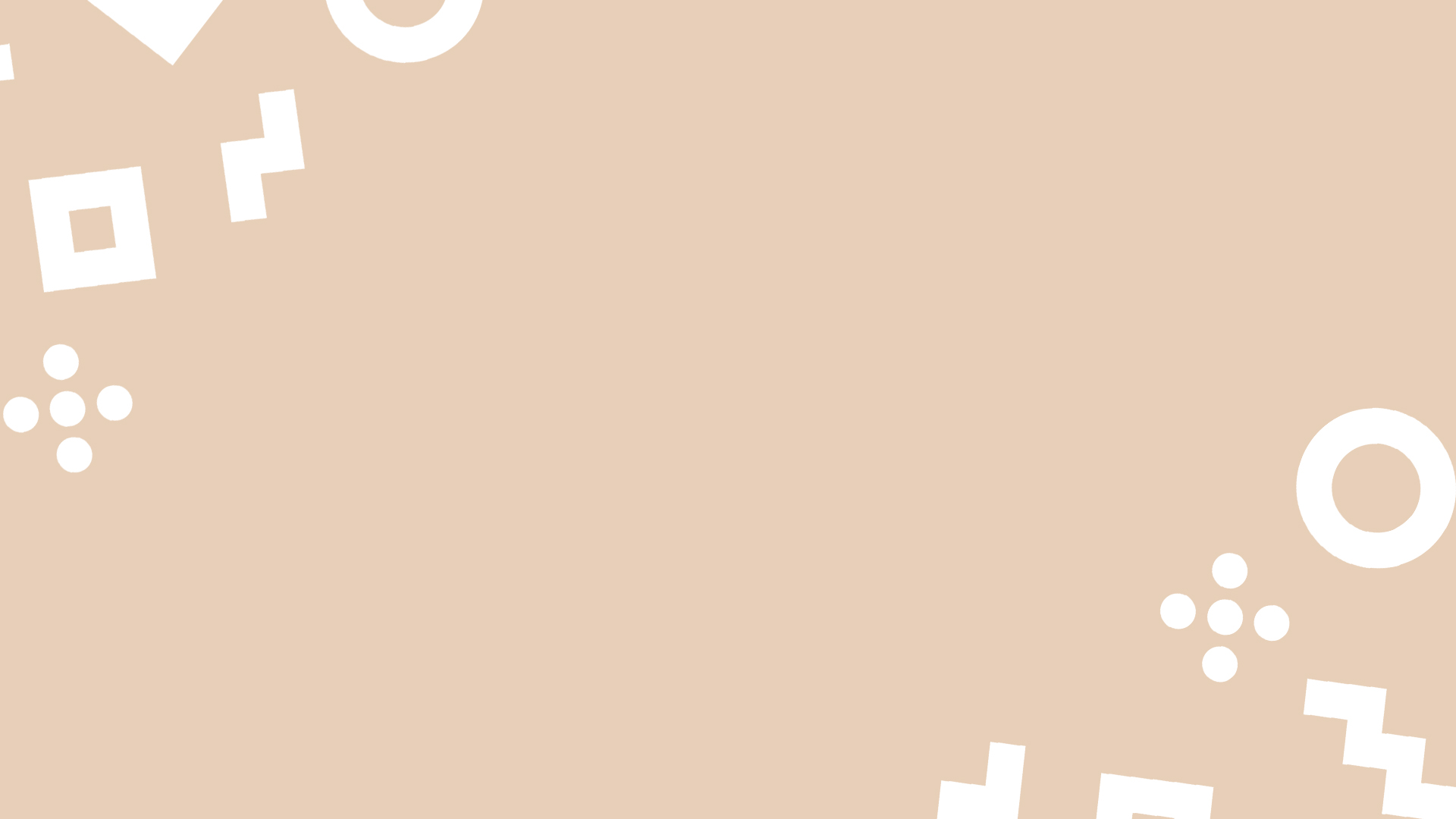 Банк готовых проектов
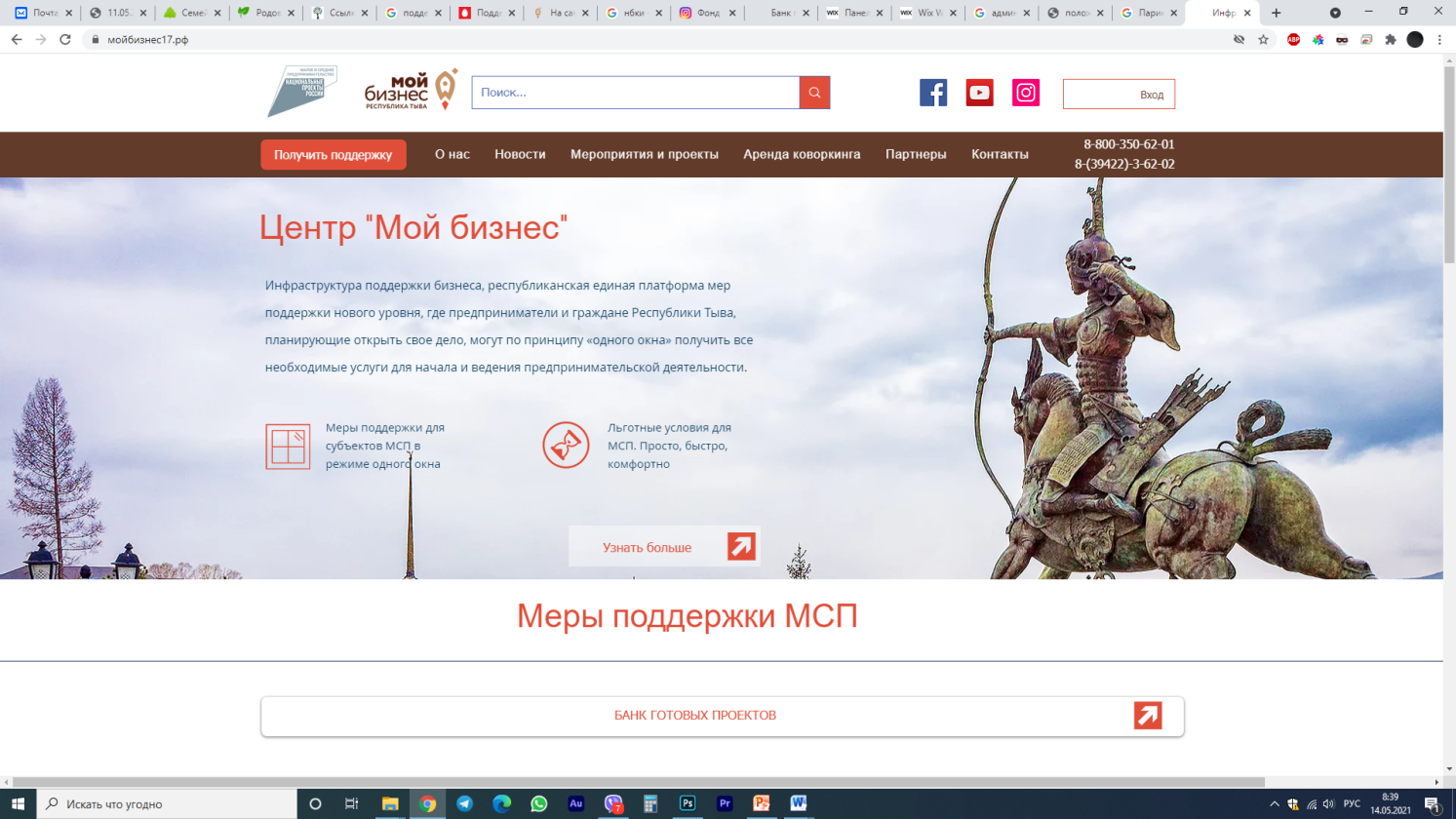 Шаг 1. Нажимаем получить поддержку
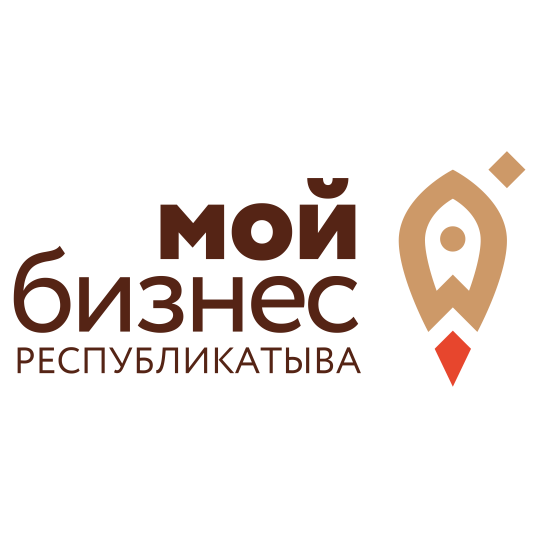 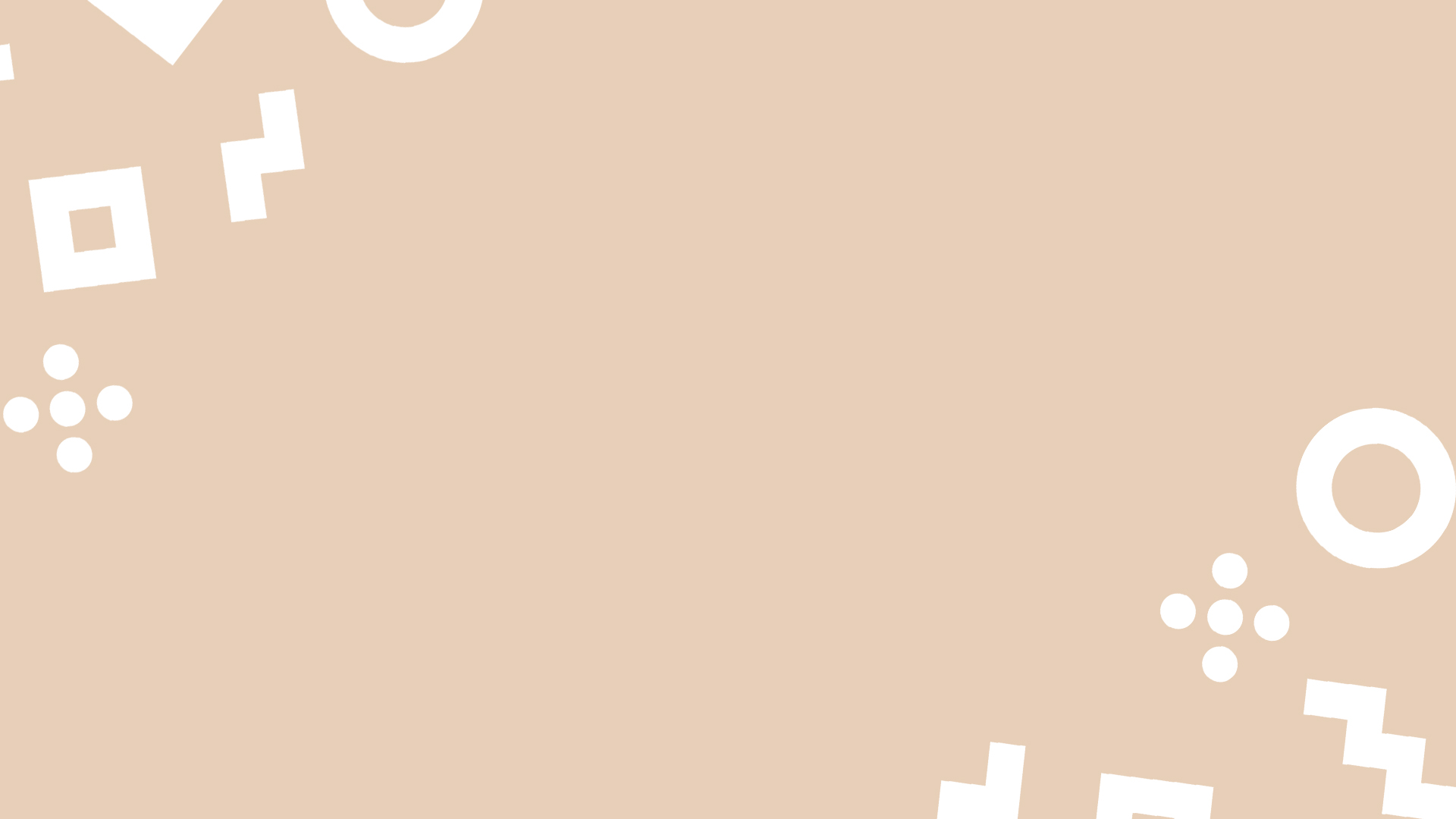 Банк готовых проектов
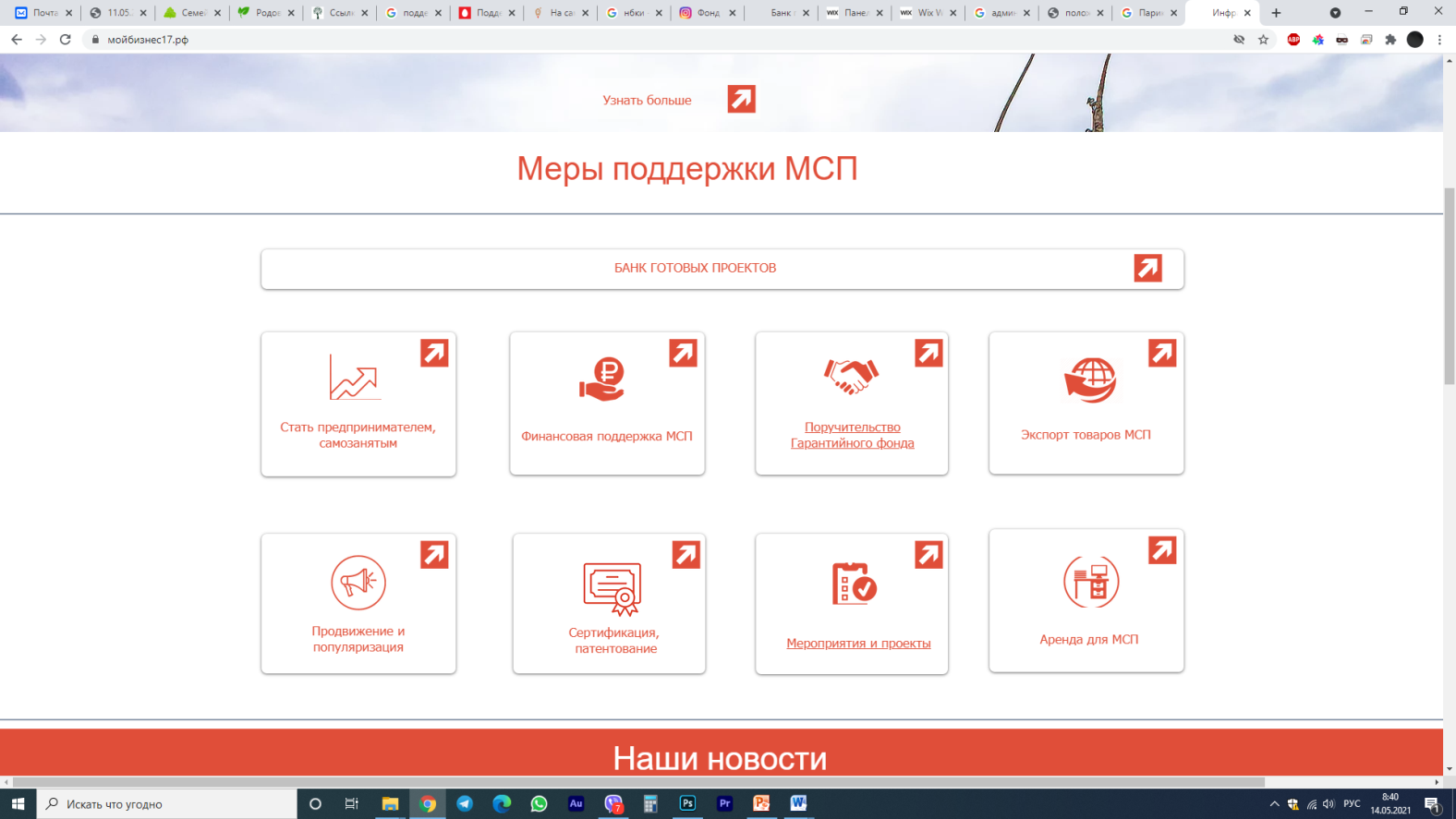 Шаг 2. Нажимаем банк готовых проектов
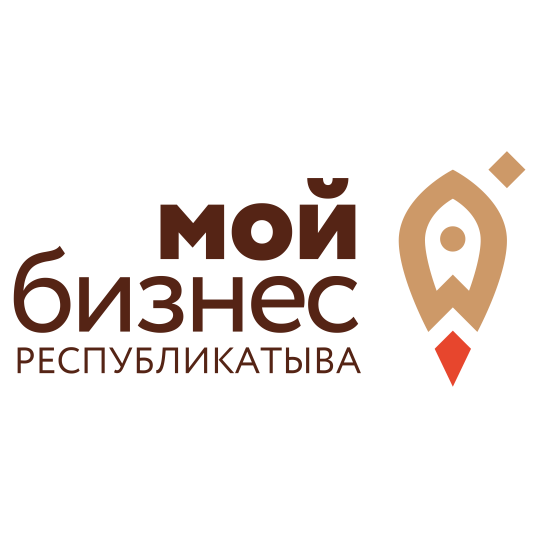 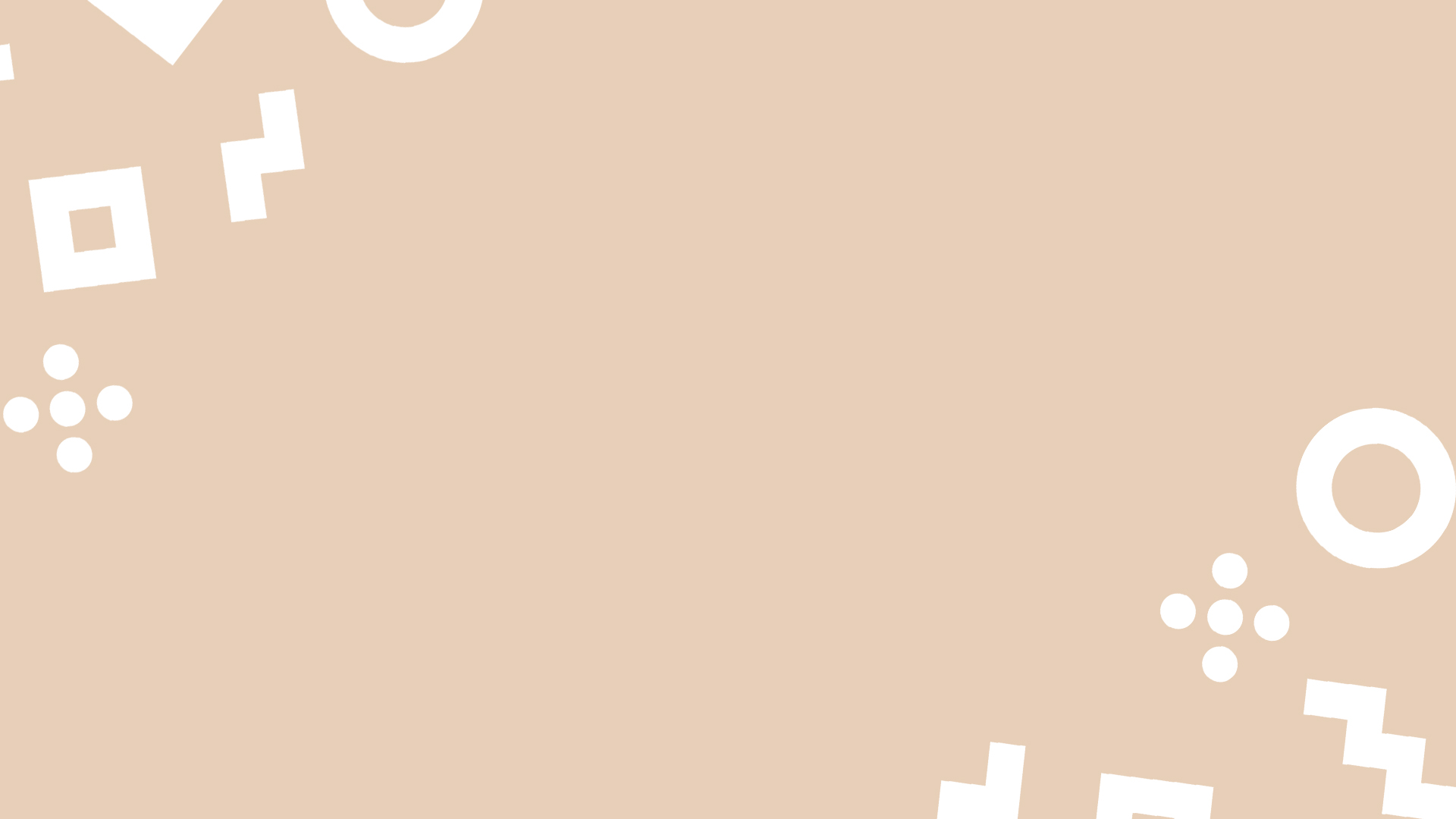 Банк готовых проектов
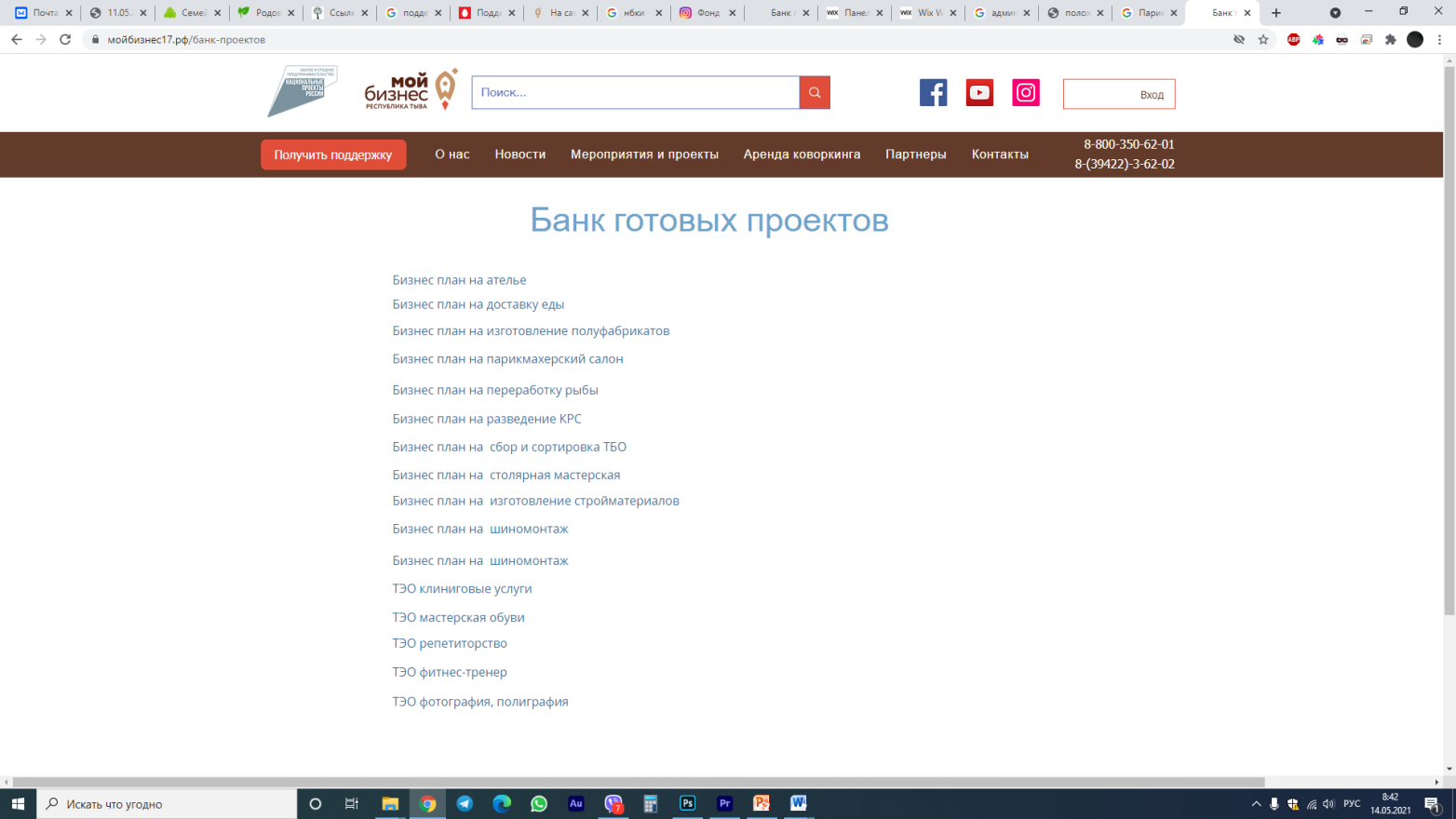 Шаг 3. Нажимаем нужный проект и скачиваем
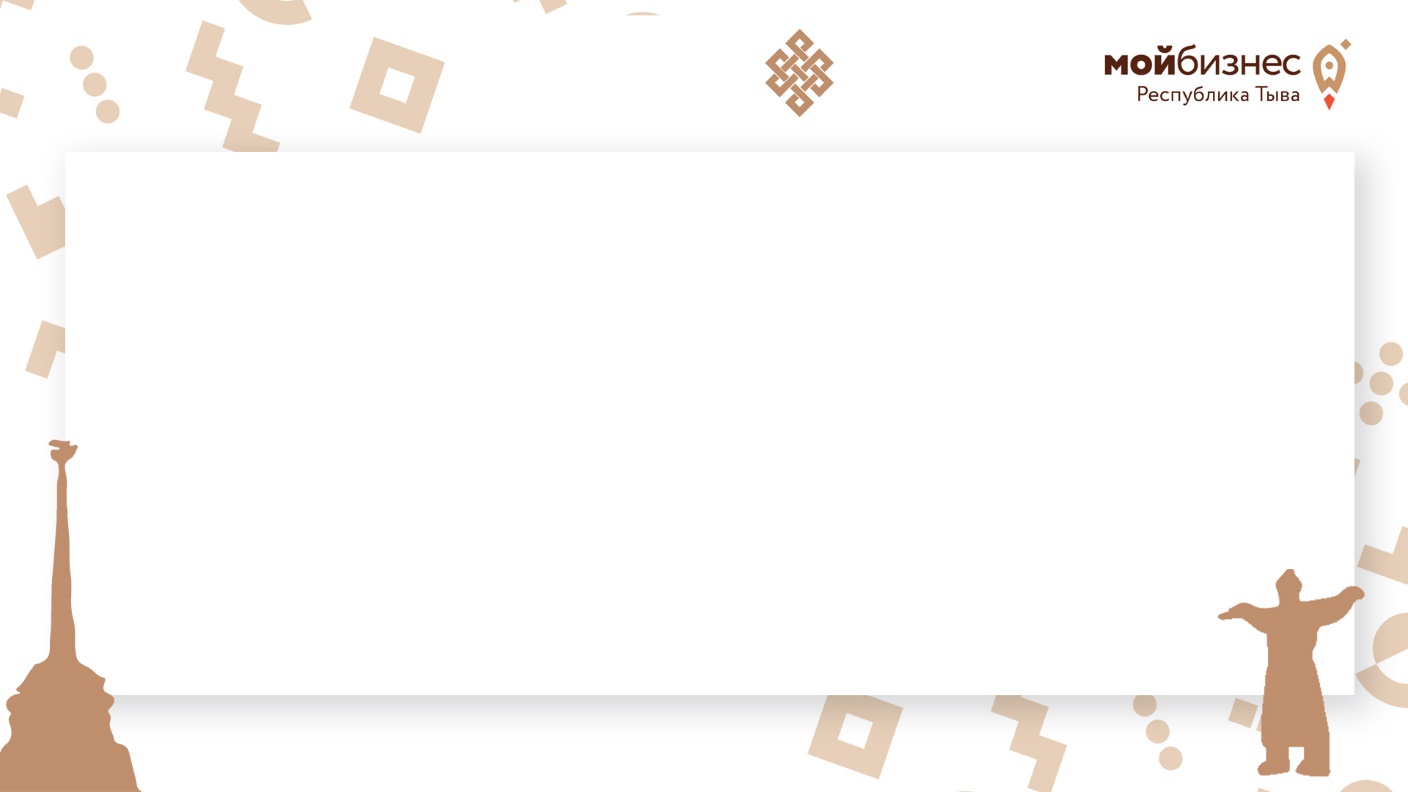 #МойБизнес #МinecTEAM #Минэк_Тыва #fpptuva
Мы за развитие предпринимательства!

667000, г. Кызыл, ул. Тувинских добровольцев, д. 18 
(Арбат, здание Народного банка, 2 эт.)

Справки по телефону: +7 (39422) 3-62-02, 8-800-350-62-01
Почта: bsf-tuva@mail.ru
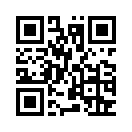 Официальный сайт: www.fpptuva.ru 
facebook/com/fpptuva/
vk/com/fpptuva/
www.instagram.com/fpptuva